Construction process 1.
Labyrinth
The task:
Get from the START box to the GOAL box following the four directions (up, down, right, left), but you cannot move diagonally. Each direction is represented by a different coloured ArTeC Blocks element. You can use these to find the solution, or you can use arrows in the squares at the bottom of the page to indicate the correct path. Pass through each marked square and collect the elements associated with the path title. 
Watch:
- Avoid the field(s) containing the wrong element!
- In the case of  tracks which show some kind of process, correct order is important!
- In other cases there are several good solutions!
Primer,
insulation
Walls,
slab
Start
Planning
Roof
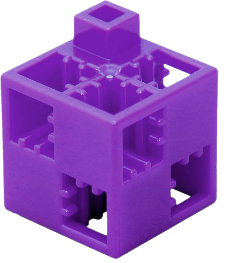 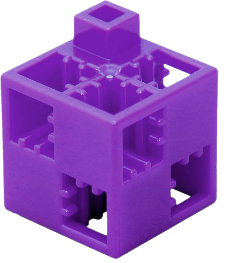 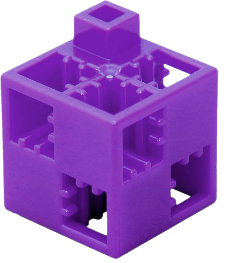 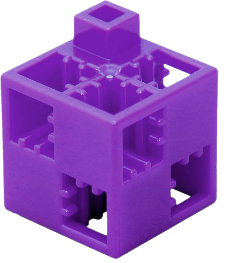 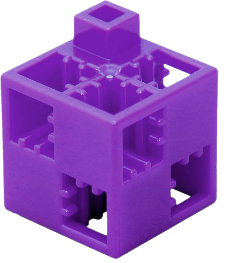 Windows and doors
Up
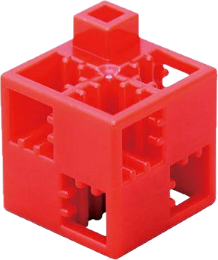 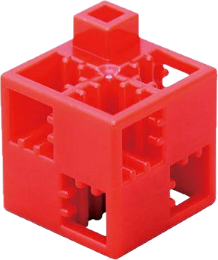 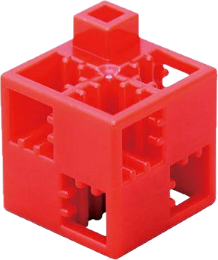 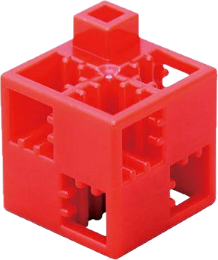 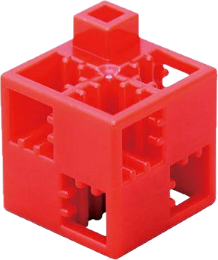 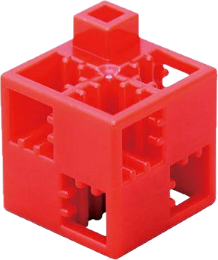 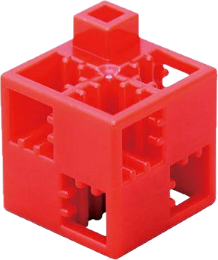 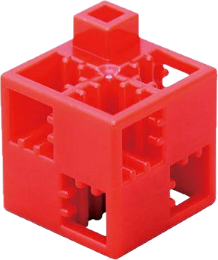 Public utilities,
cladding
Down
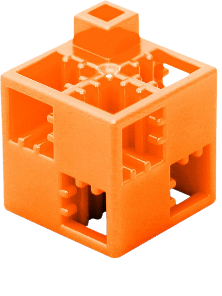 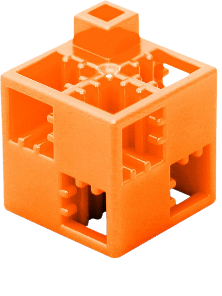 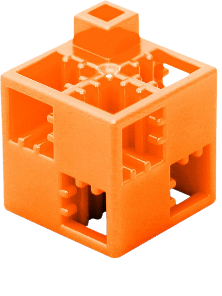 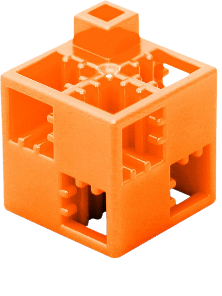 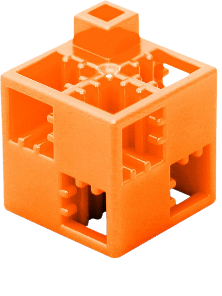 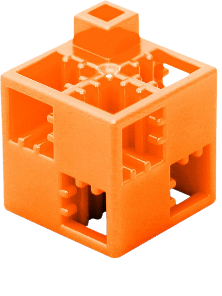 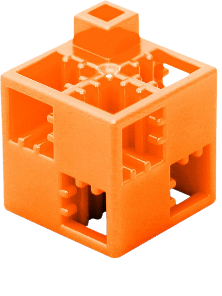 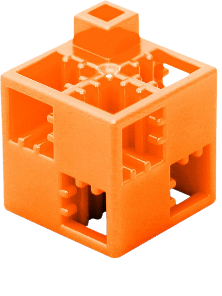 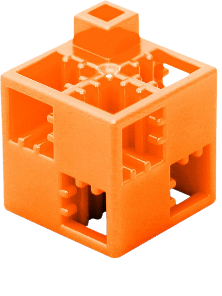 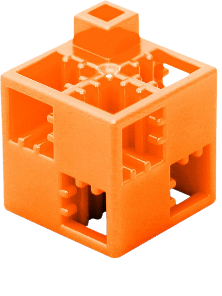 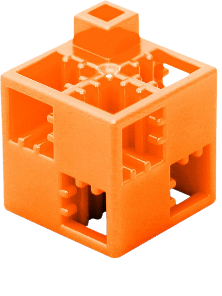 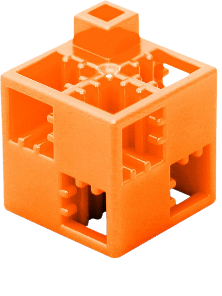 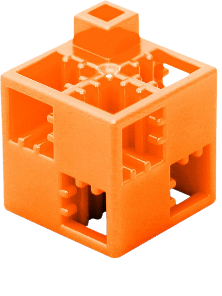 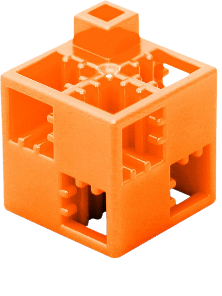 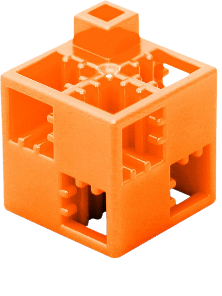 Landscaping,
handover of keys
Excavation
Goal
Right
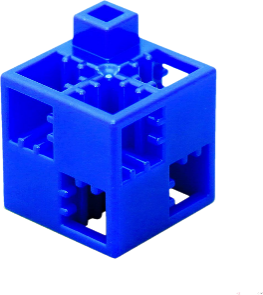 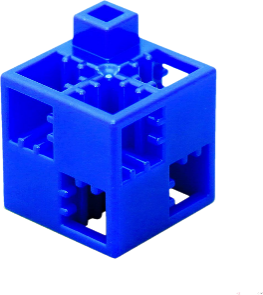 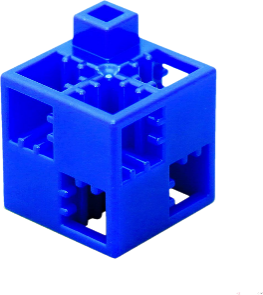 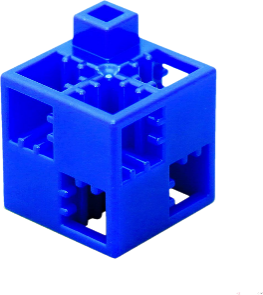 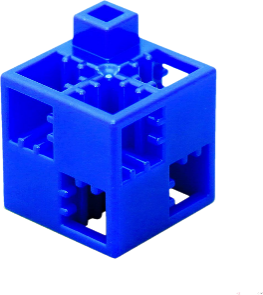 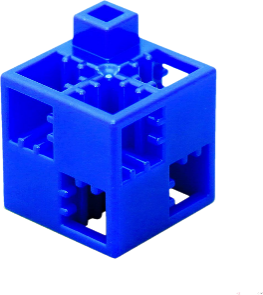 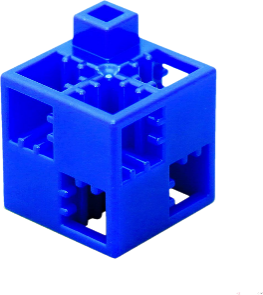 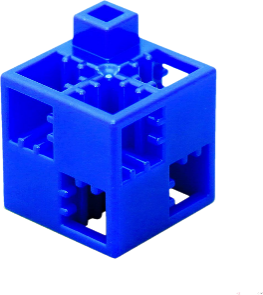 Left
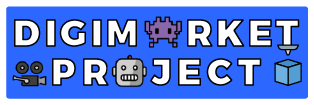 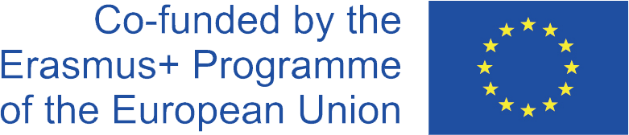 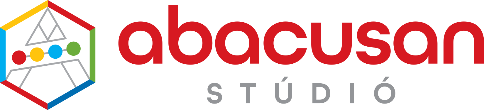 Construction process 1. solution
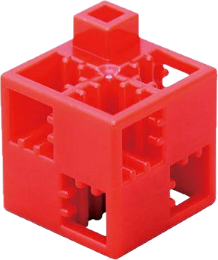 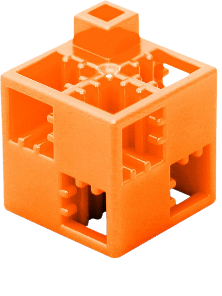 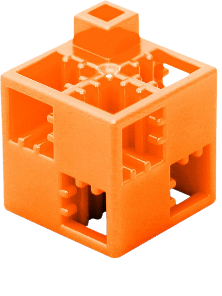 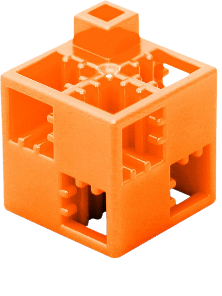 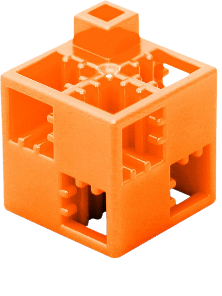 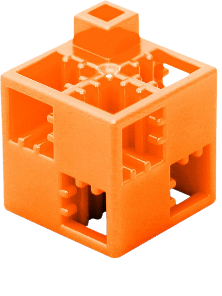 Primer,
insulation
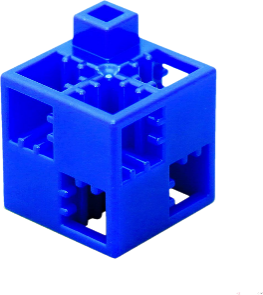 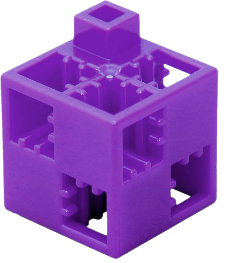 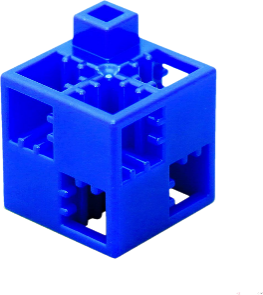 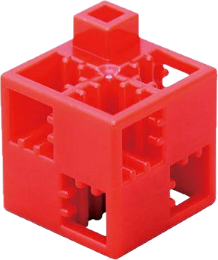 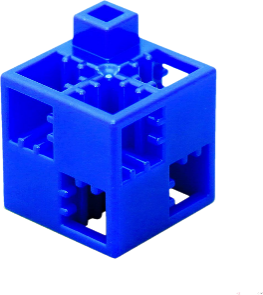 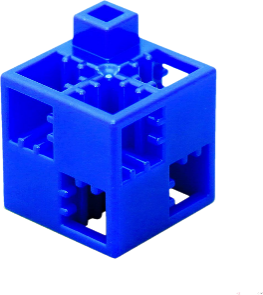 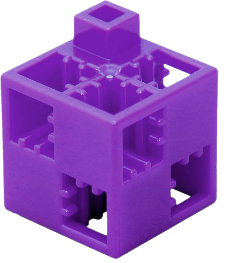 Walls,
slab
Up
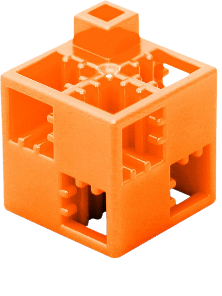 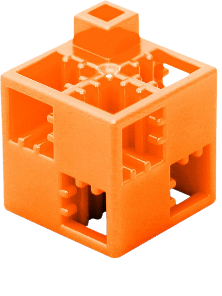 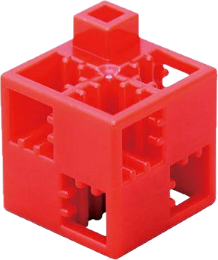 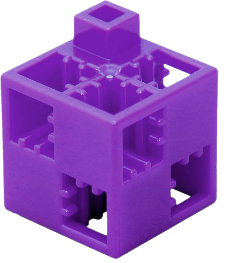 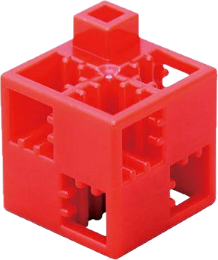 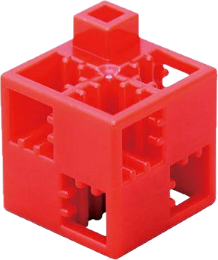 Start
Planning
Roof
Down
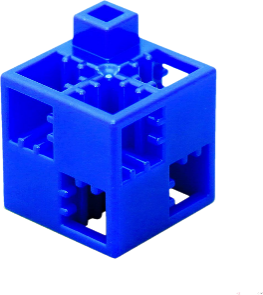 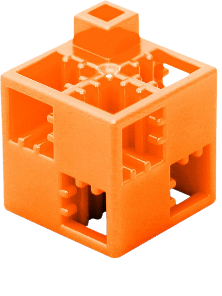 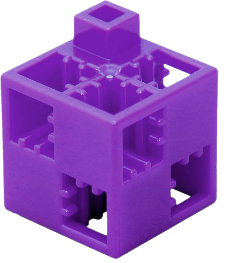 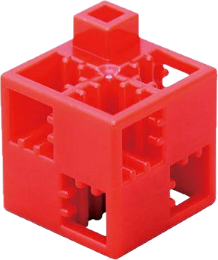 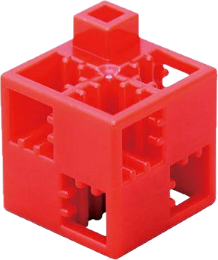 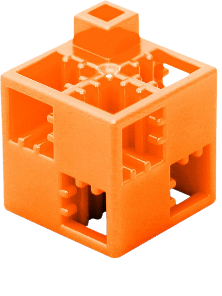 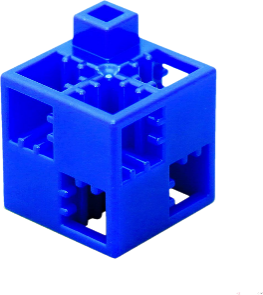 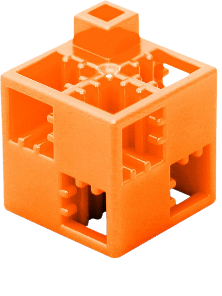 Windows and doors
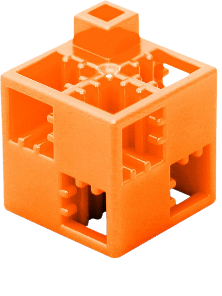 Right
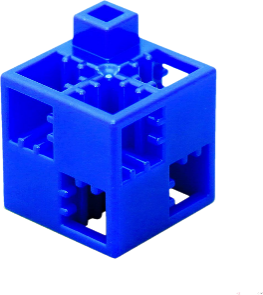 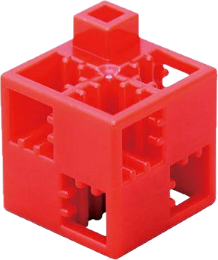 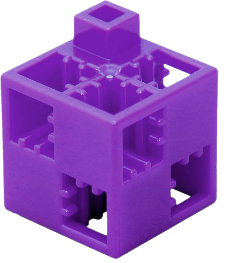 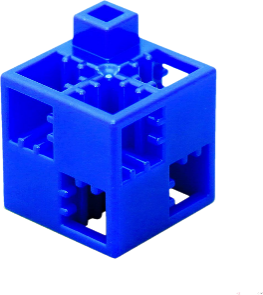 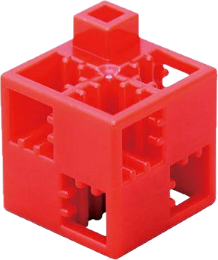 Public 
utilities,
cladding
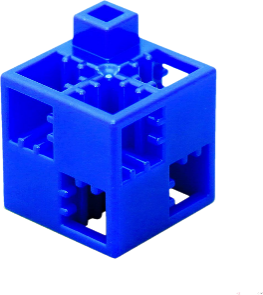 Left
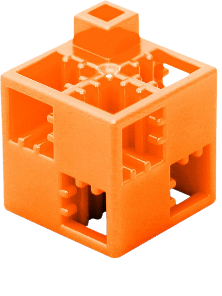 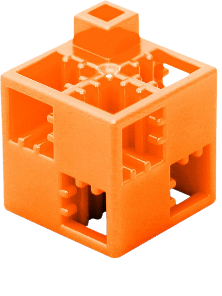 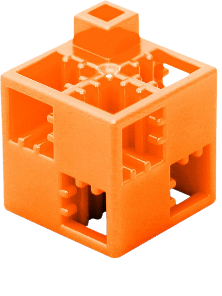 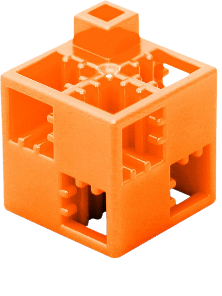 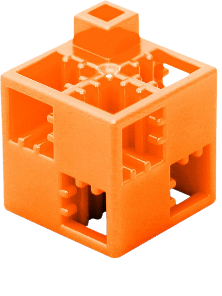 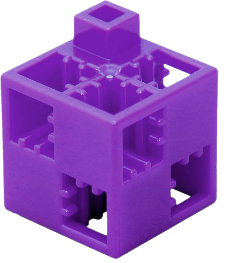 Landscaping,
handover of keys
Excavation
Goal
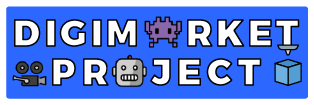 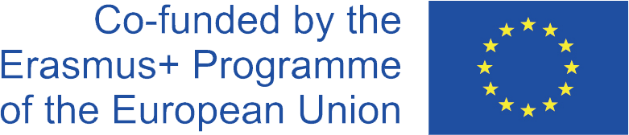 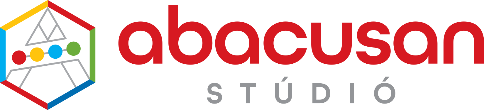 Life in the village 2.
Labyrinth
The task:
Get from the START box to the GOAL box following the four directions (up, down, right, left), but you cannot move diagonally. Each direction is represented by a different coloured ArTeC Blocks element. You can use these to find the solution, or you can use arrows in the squares at the bottom of the page to indicate the correct path. Pass through each marked square and collect the elements associated with the path title. 
Watch:
- Avoid the field(s) containing the wrong element!
- In the case of  tracks which show some kind of process, correct order is important!
- In other cases there are several good solutions!
Larger plot sizes
Start
Lower population density
A more 
job opportunities
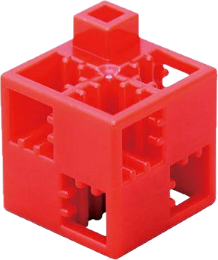 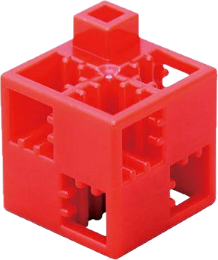 A more active lifestyle
Up
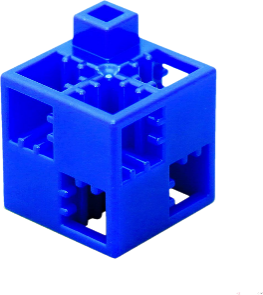 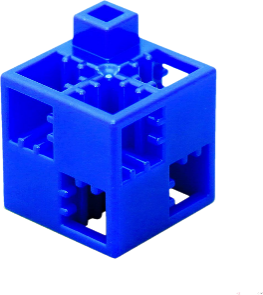 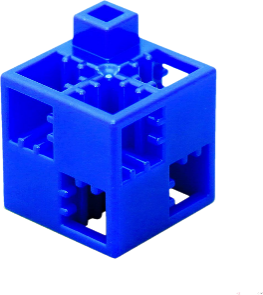 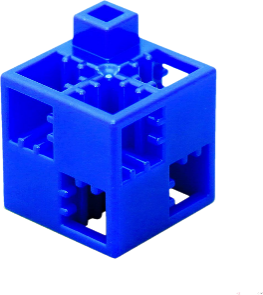 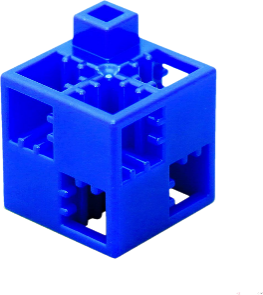 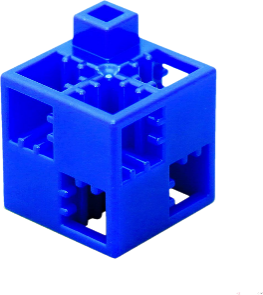 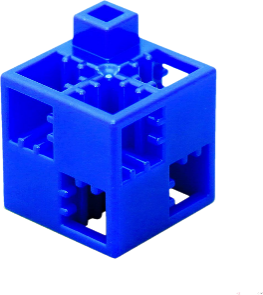 A more cohesive community
Down
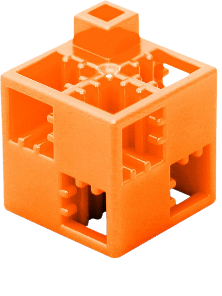 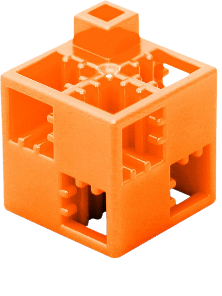 Fewer services
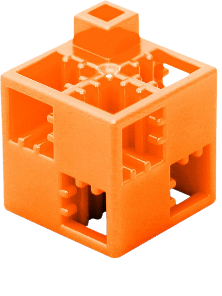 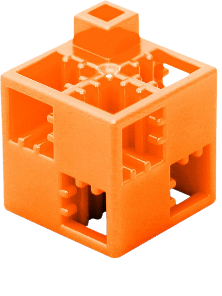 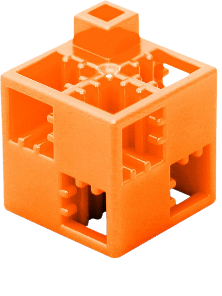 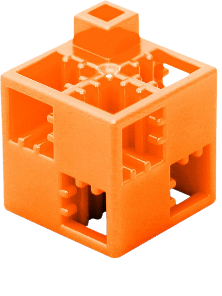 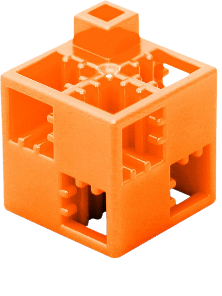 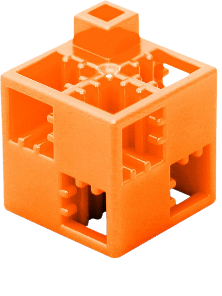 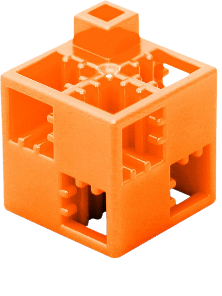 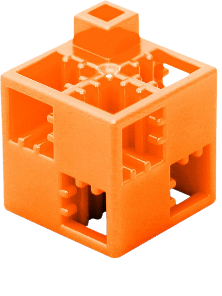 Goal
Right
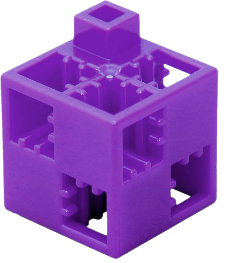 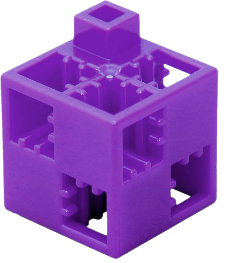 Left
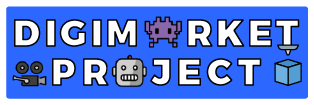 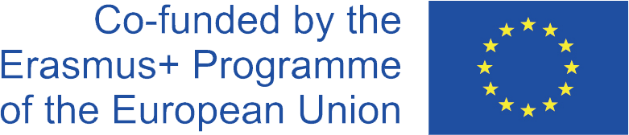 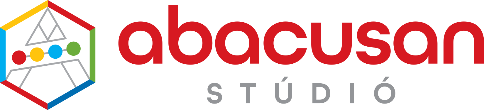 Life in the village 2. with error - solution
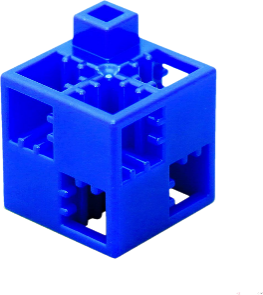 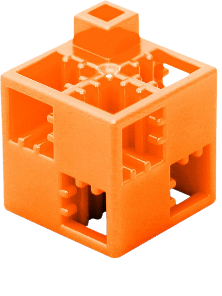 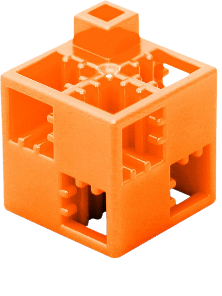 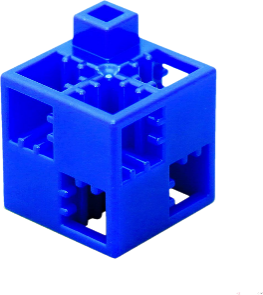 Larger plot sizes
Start
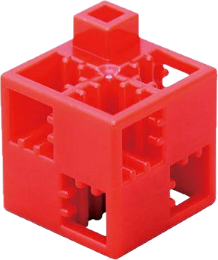 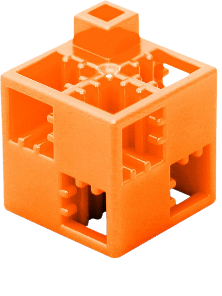 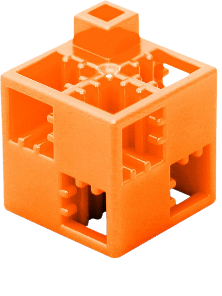 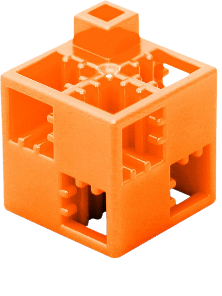 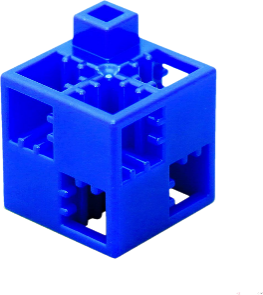 Lower population density
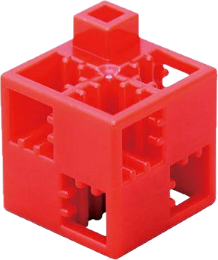 Up
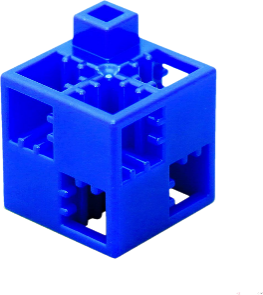 A more 
job opportunities
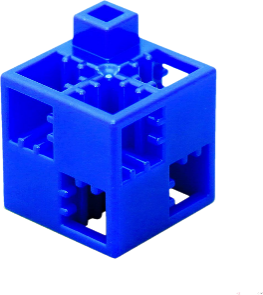 Down
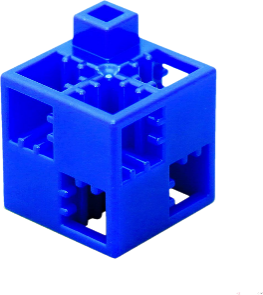 A more 
active
 lifestyle
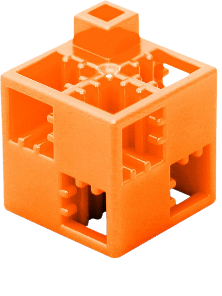 Right
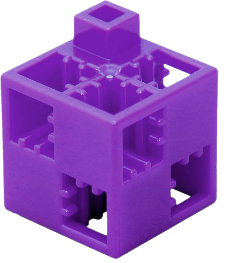 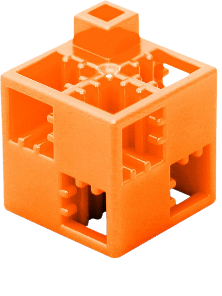 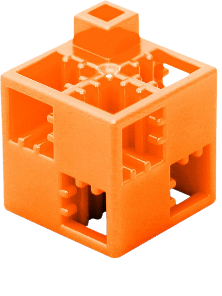 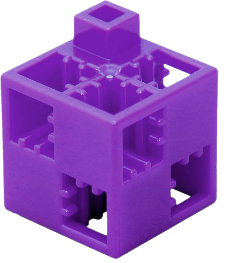 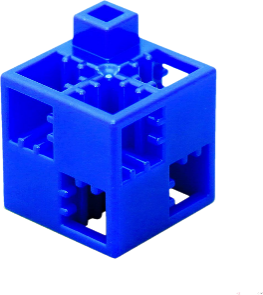 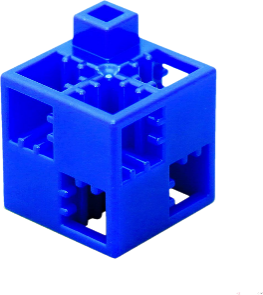 A more cohesive community
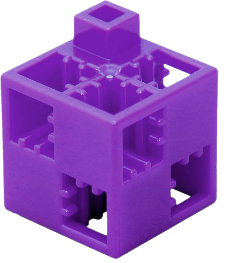 Left
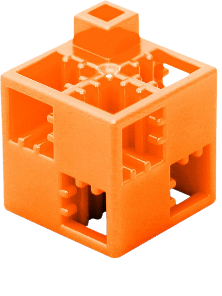 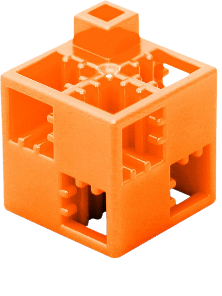 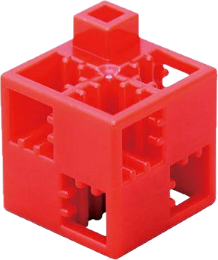 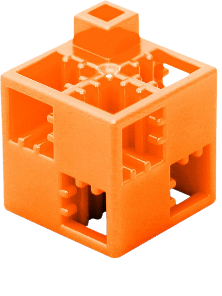 Fewer
 services
Goal
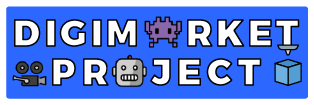 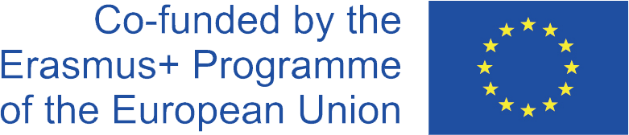 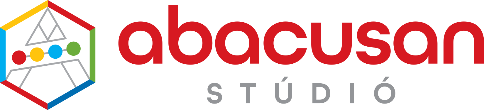 Public buildings 3.
Labyrinth
The task:
Get from the START box to the GOAL box following the four directions (up, down, right, left), but you cannot move diagonally. Each direction is represented by a different coloured ArTeC Blocks element. You can use these to find the solution, or you can use arrows in the squares at the bottom of the page to indicate the correct path. Pass through each marked square and collect the elements associated with the path title. 
Watch:
- Avoid the field(s) containing the wrong element!
- In the case of  tracks which show some kind of process, correct order is important!
- In other cases there are several good solutions!
Hospital
Townhouse
Police 
station
Shopping centre
Mayor's office
Start
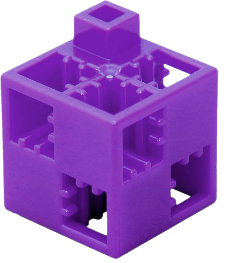 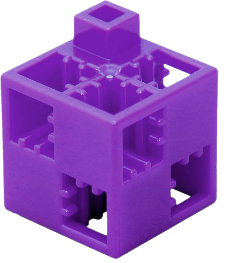 Up
Fire brigade
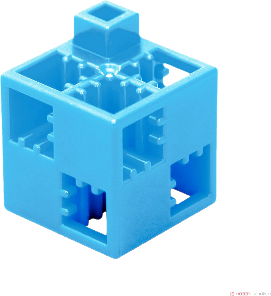 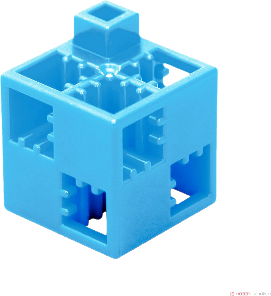 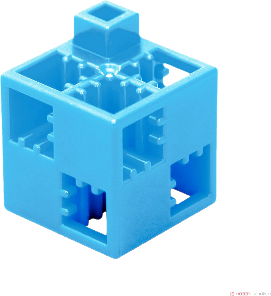 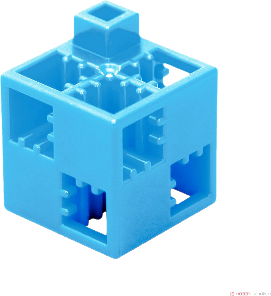 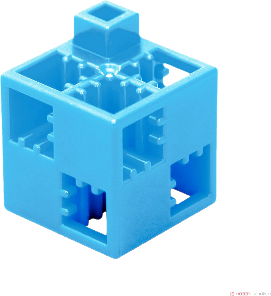 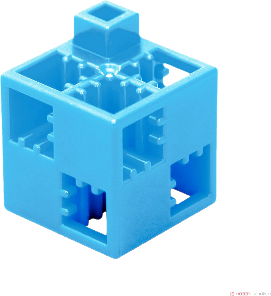 Down
School
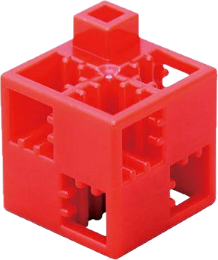 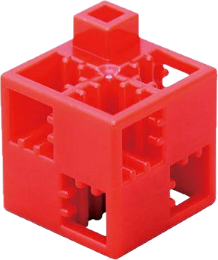 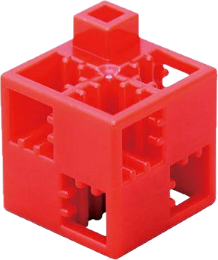 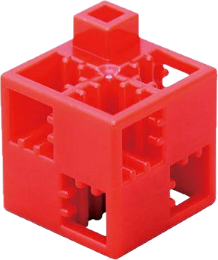 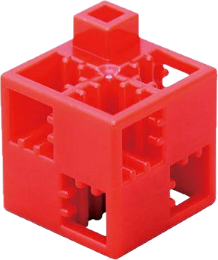 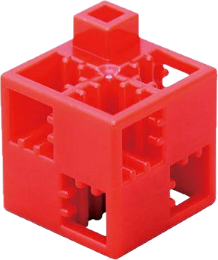 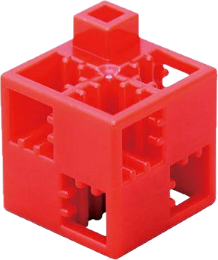 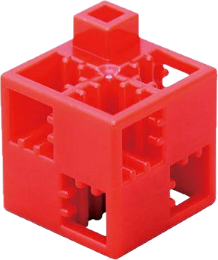 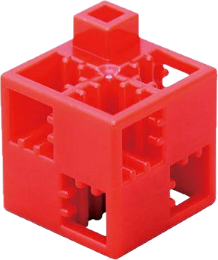 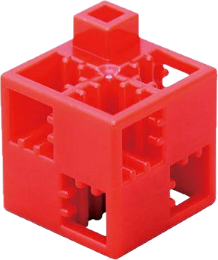 Housing estate
Goal
Kindergarden
Right
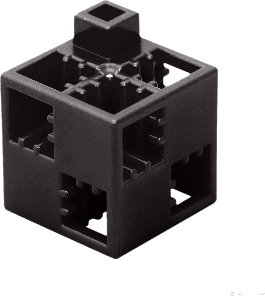 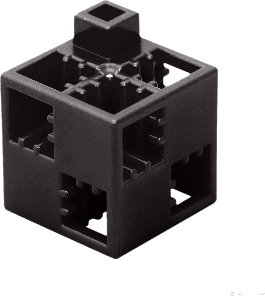 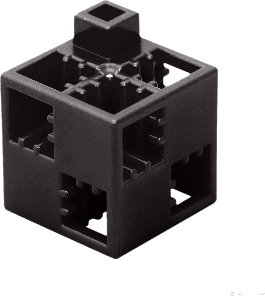 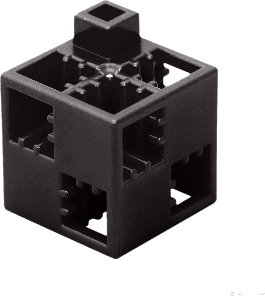 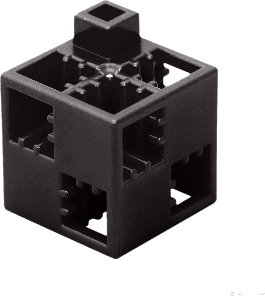 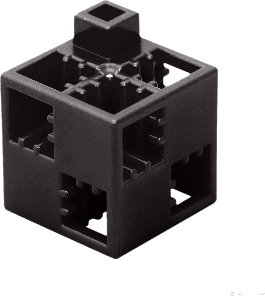 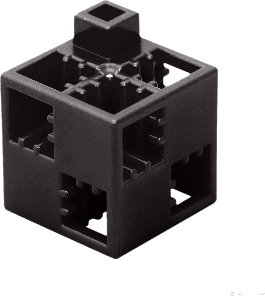 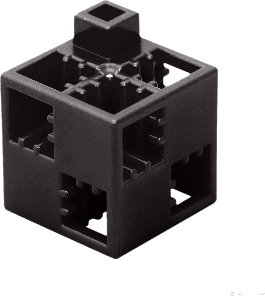 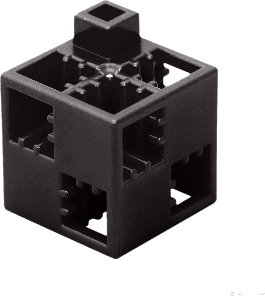 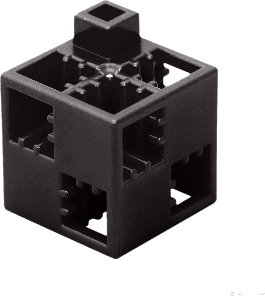 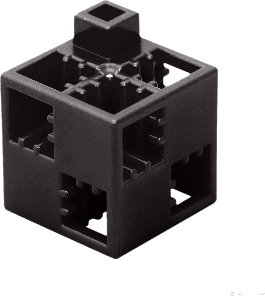 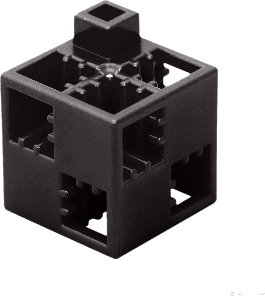 Left
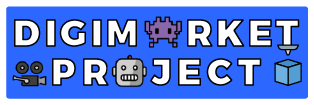 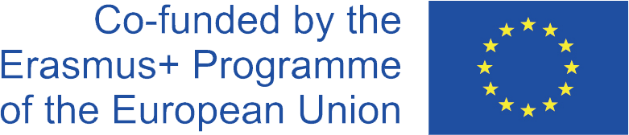 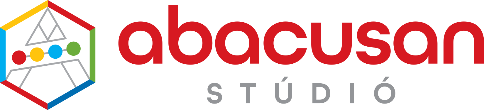 Public buildings 3. with error - solution
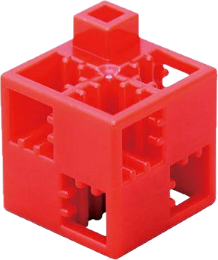 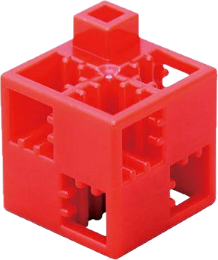 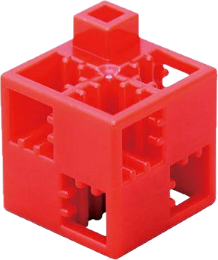 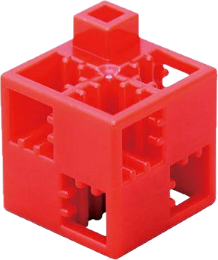 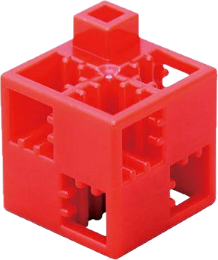 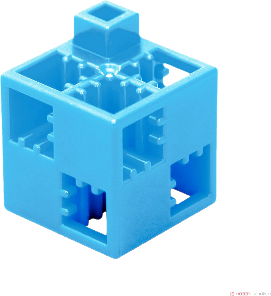 Hospital
Townhouse
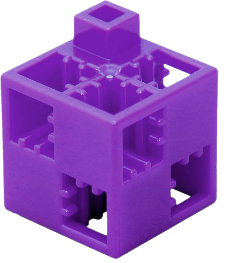 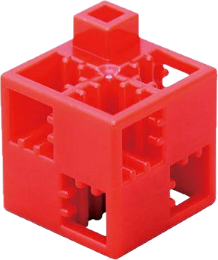 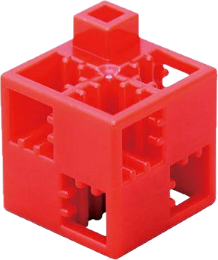 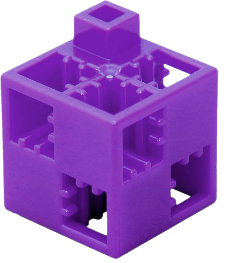 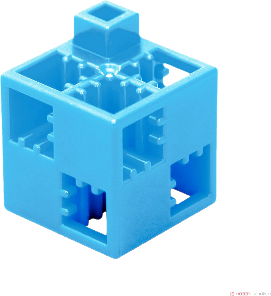 Police 
station
Shopping centre
Up
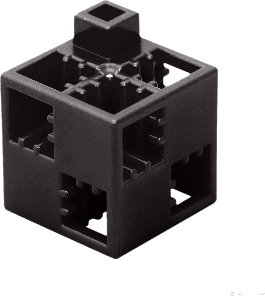 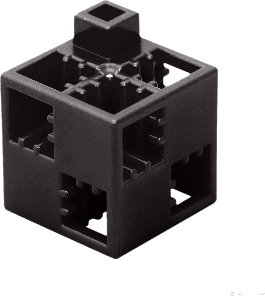 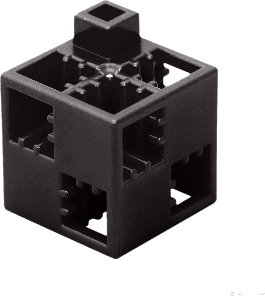 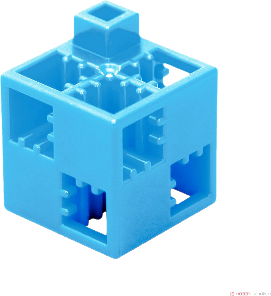 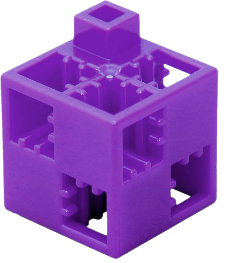 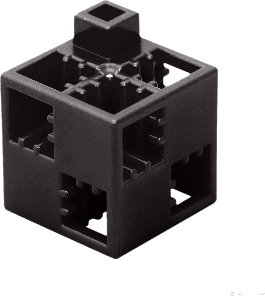 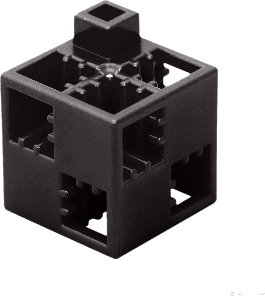 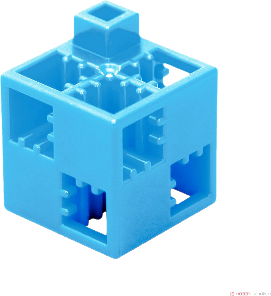 Mayor’s 
office
Start
Down
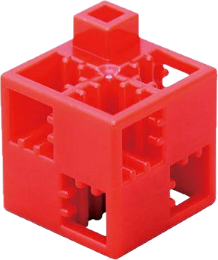 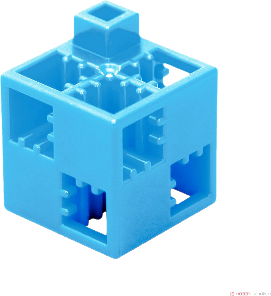 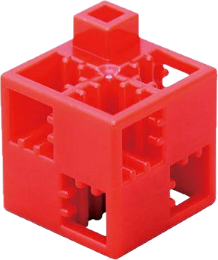 Fire 
brigade
Right
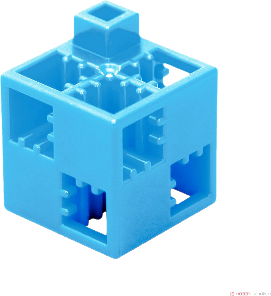 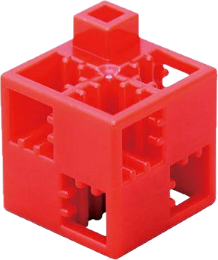 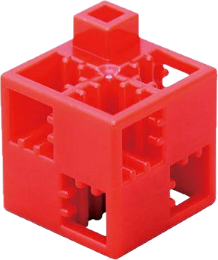 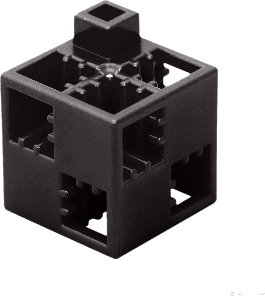 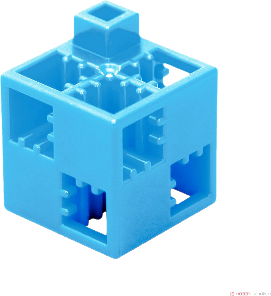 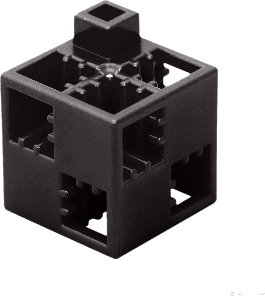 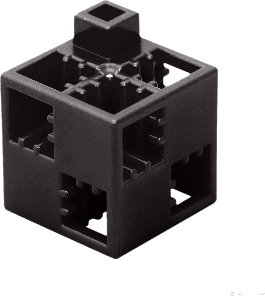 School
Left
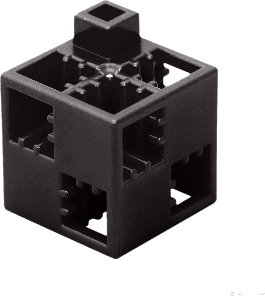 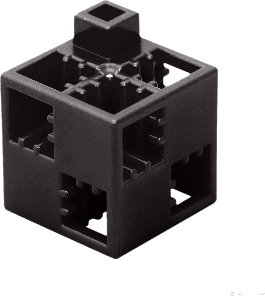 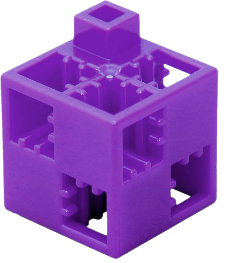 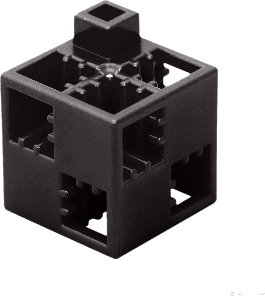 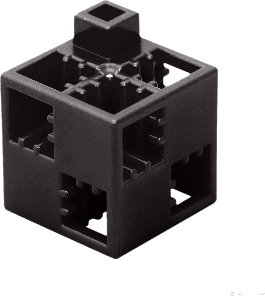 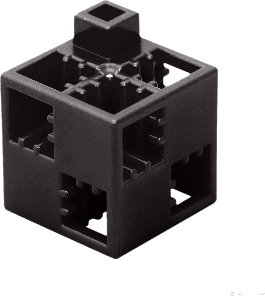 Goal
Kindergarden
Housing estate
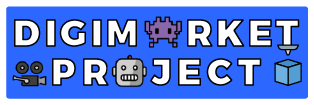 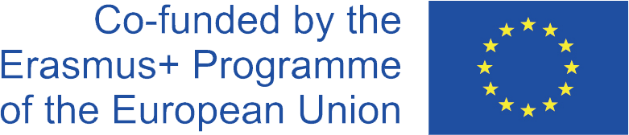 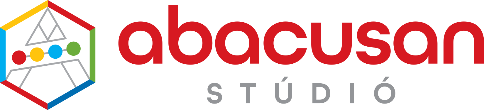 Tower house construction process 4.
Labyrinth
The task:
Get from the START box to the GOAL box following the four directions (up, down, right, left), but you cannot move diagonally. Each direction is represented by a different coloured ArTeC Blocks element. You can use these to find the solution, or you can use arrows in the squares at the bottom of the page to indicate the correct path. Pass through each marked square and collect the elements associated with the path title. 
Watch:
- Avoid the field(s) containing the wrong element!
- In the case of  tracks which show some kind of process, correct order is important!
- In other cases there are several good solutions!
Start
Vertical reinforced concrete structure
Deep foundation
Mesh elements
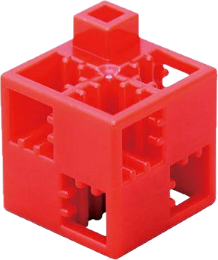 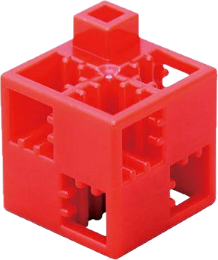 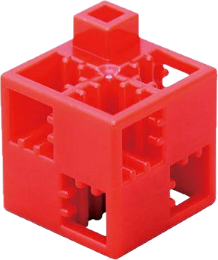 Up
Goal
Horizontal
reinforced concrete structure
Shutters,
insulation,
plastering,
painting
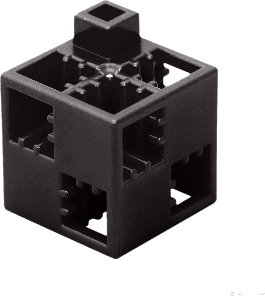 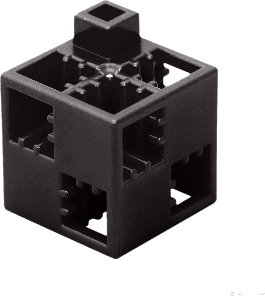 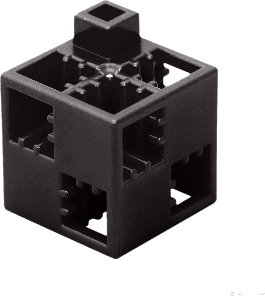 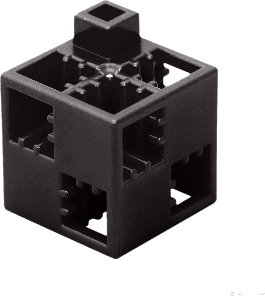 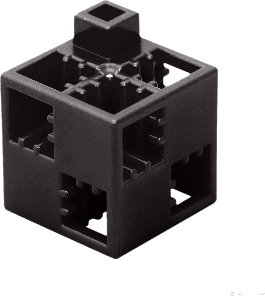 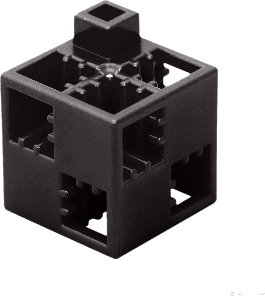 Down
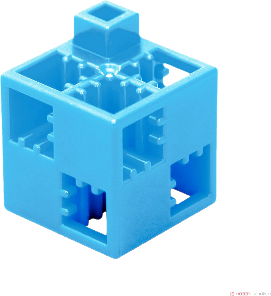 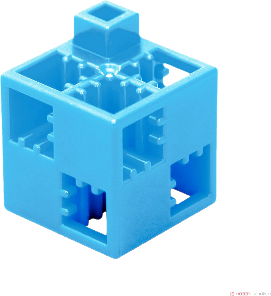 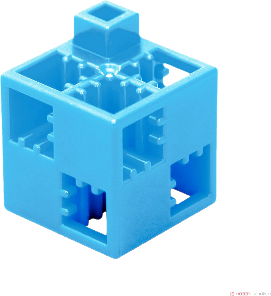 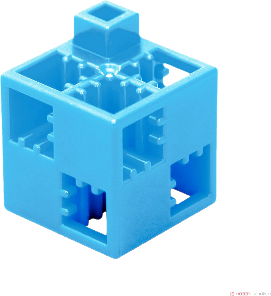 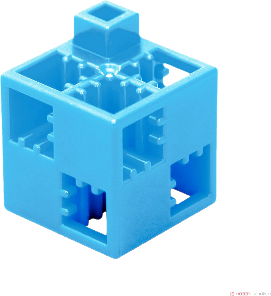 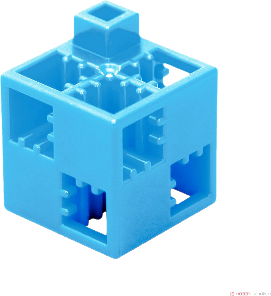 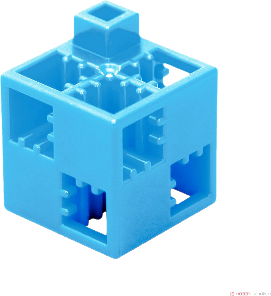 Right
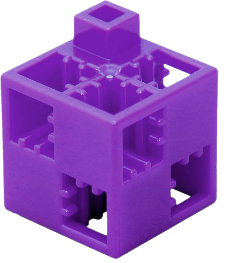 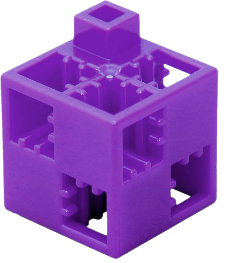 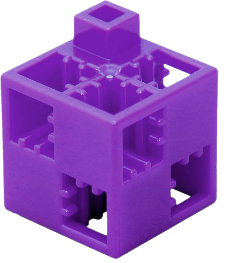 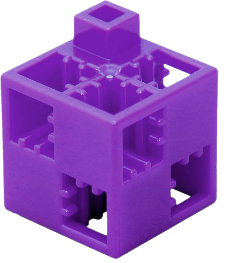 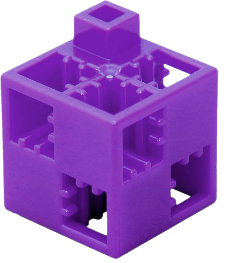 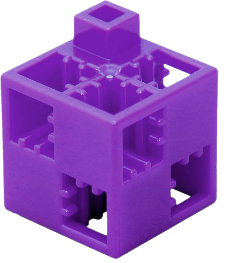 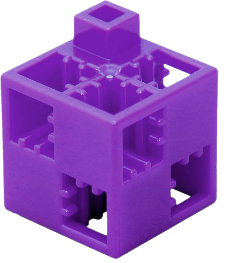 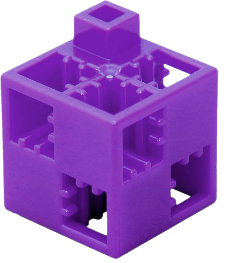 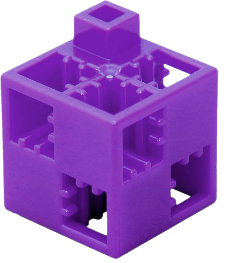 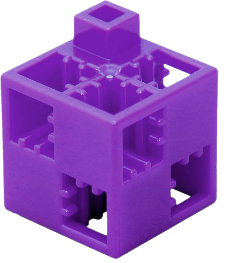 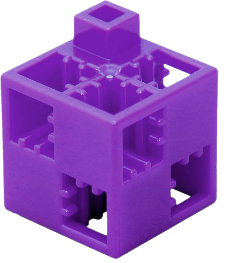 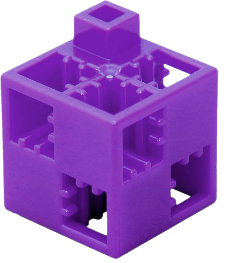 Left
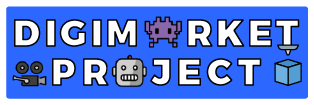 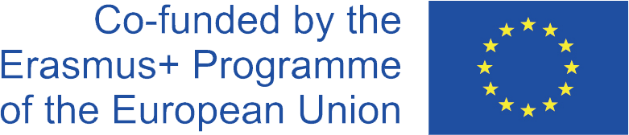 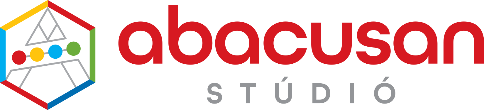 Tower house construction process 4. - solution
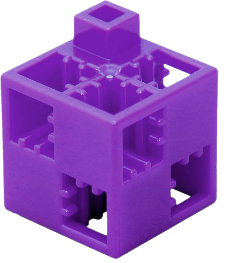 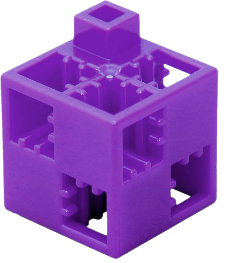 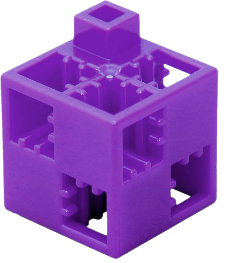 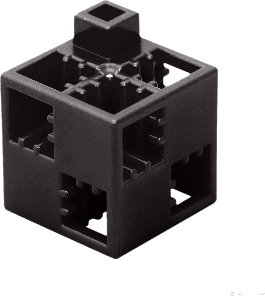 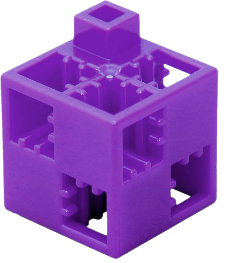 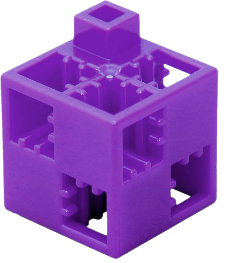 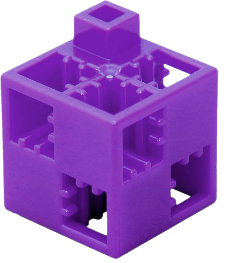 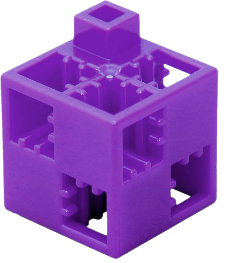 Start
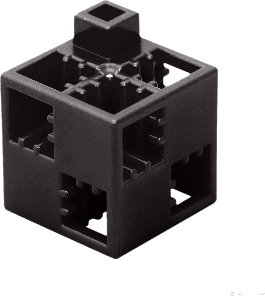 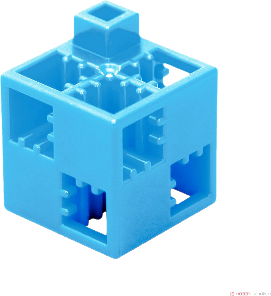 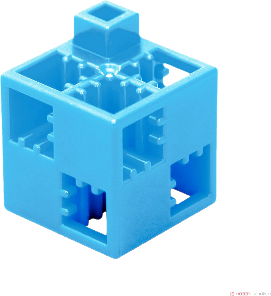 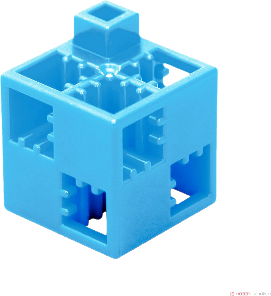 Vertical reinforced concrete structure
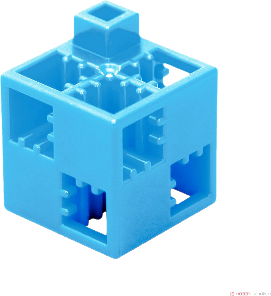 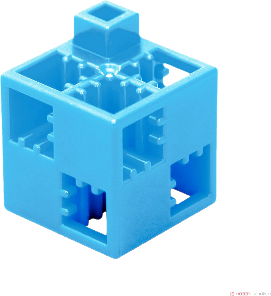 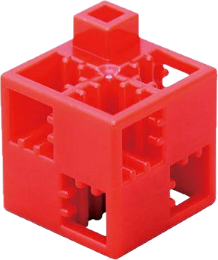 Deep foundation
Up
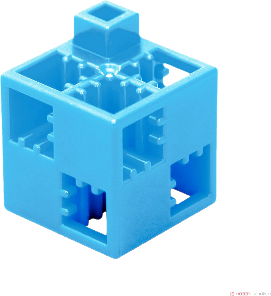 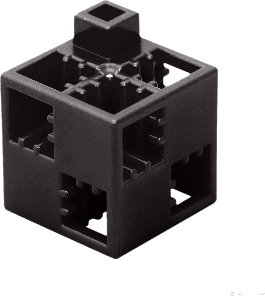 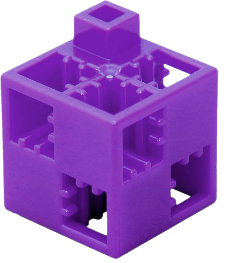 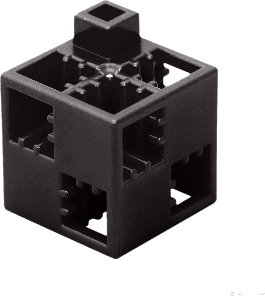 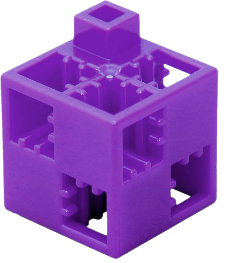 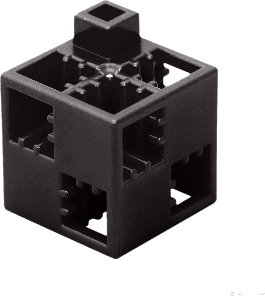 Mesh elements
Down
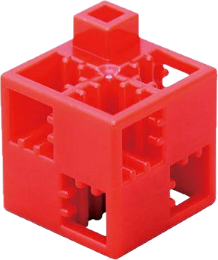 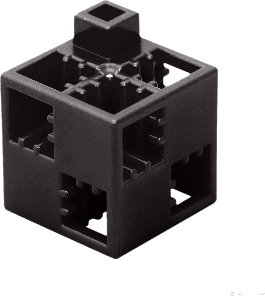 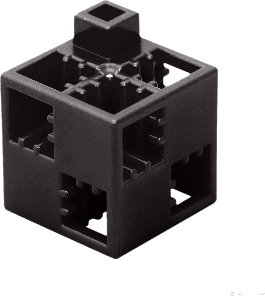 Goal
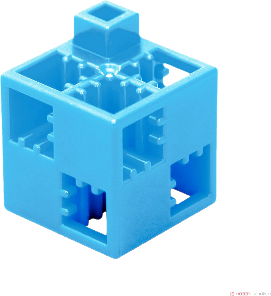 Right
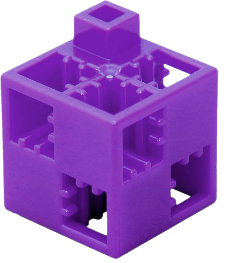 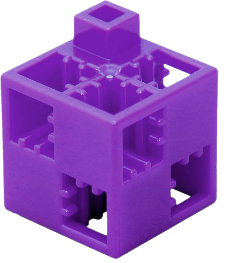 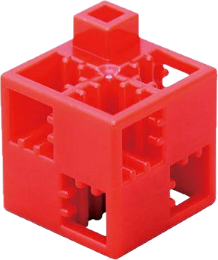 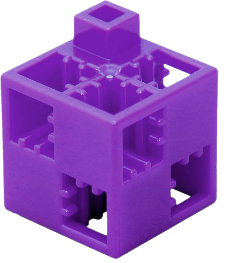 Horizontal
reinforced concrete structure
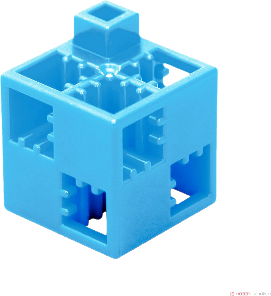 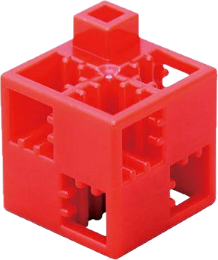 Shutters,
insulation,
plastering,
painting
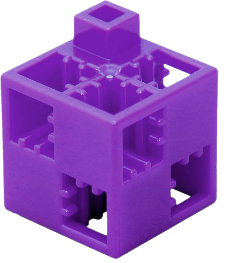 Left
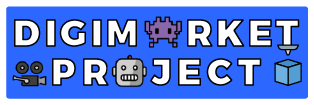 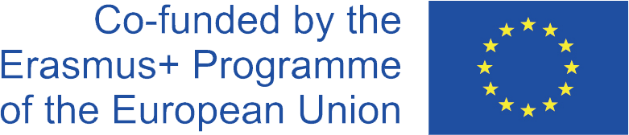 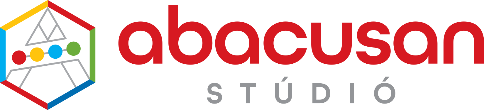 Features of a city 5.
Labyrinth
The task:
Get from the START box to the GOAL box following the four directions (up, down, right, left), but you cannot move diagonally. Each direction is represented by a different coloured ArTeC Blocks element. You can use these to find the solution, or you can use arrows in the squares at the bottom of the page to indicate the correct path. Pass through each marked square and collect the elements associated with the path title. 
Watch:
- Avoid the field(s) containing the wrong element!
- In the case of  tracks which show some kind of process, correct order is important!
- In other cases there are several good solutions!
A more cohesive community
Higher land prices
Start
Higher population density
A more job opportunies
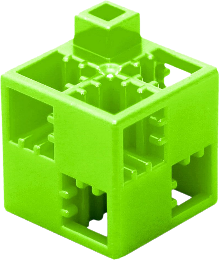 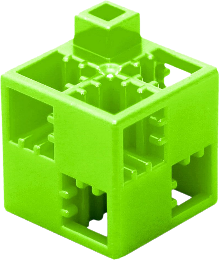 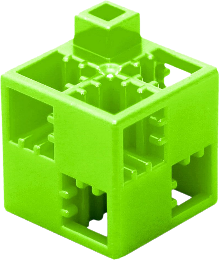 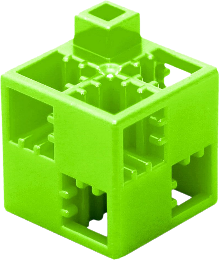 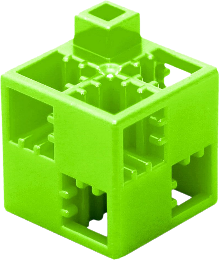 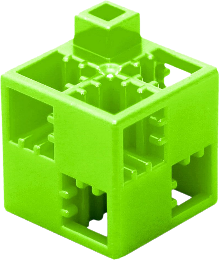 A more active lifestile
Up
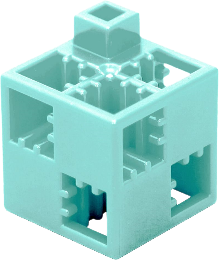 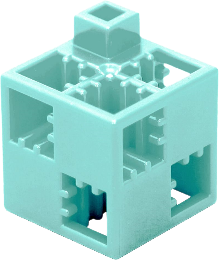 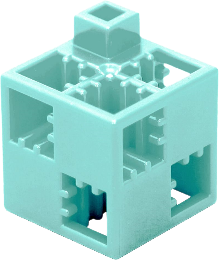 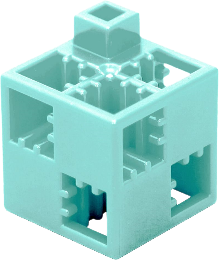 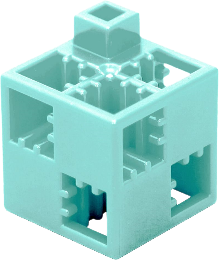 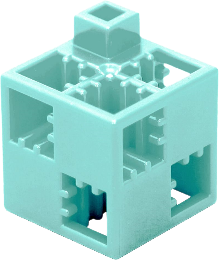 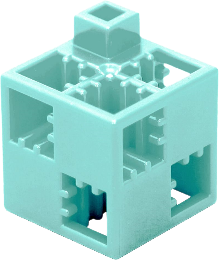 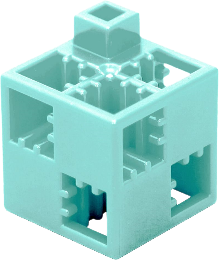 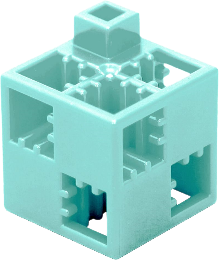 Fewer services
Smaller plot size
Down
Cultural, industrial and commercial centre
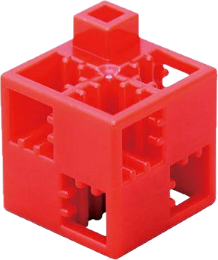 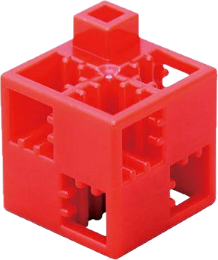 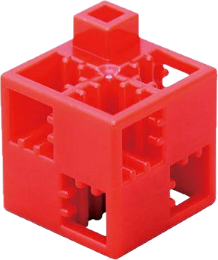 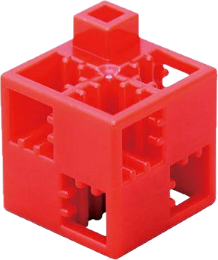 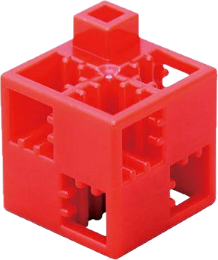 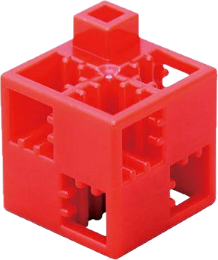 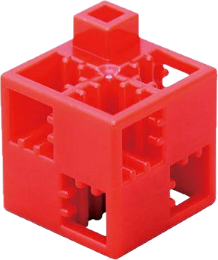 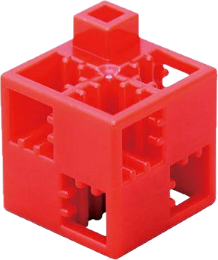 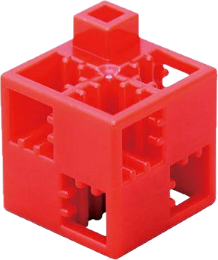 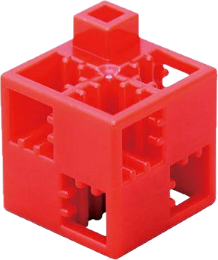 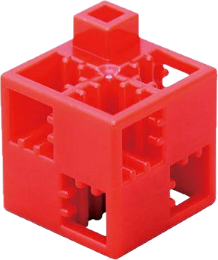 Goal
Right
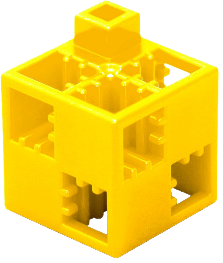 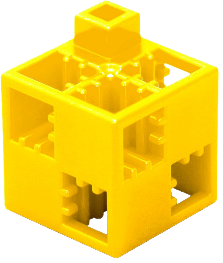 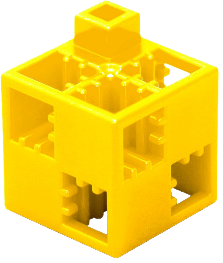 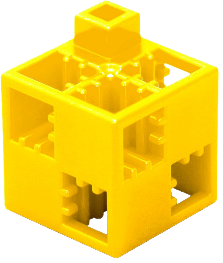 Left
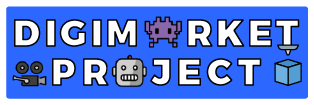 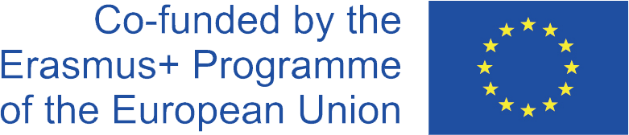 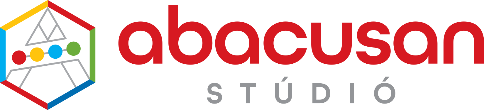 Features of a city 5. with error - solution
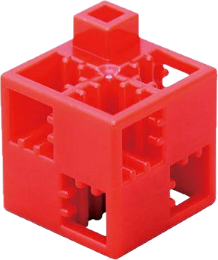 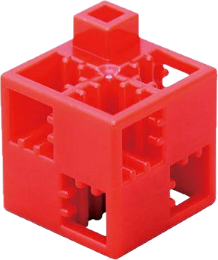 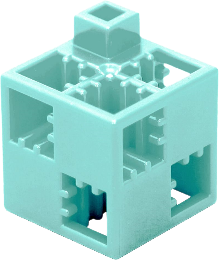 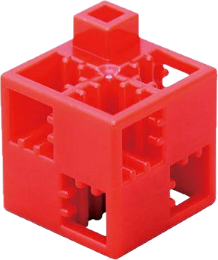 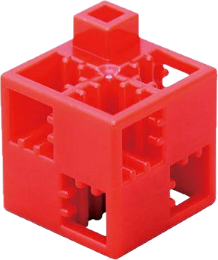 A more cohesive community
Higher land prices
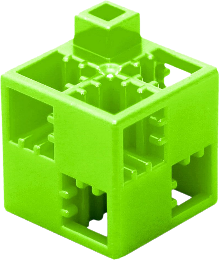 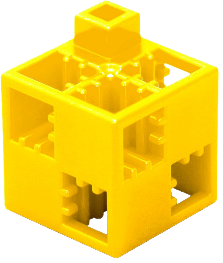 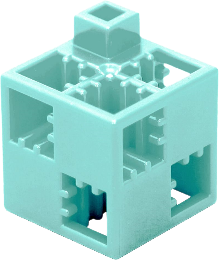 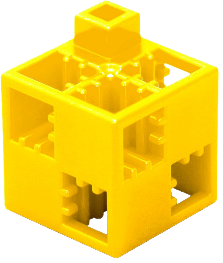 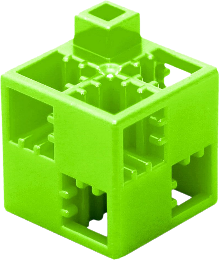 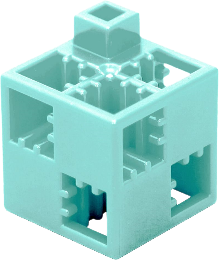 Start
Up
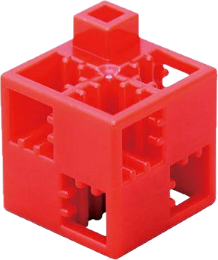 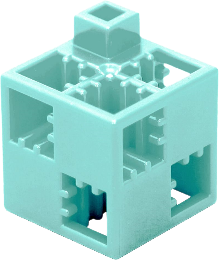 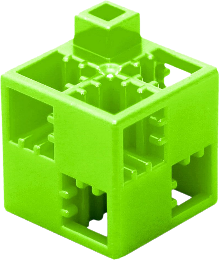 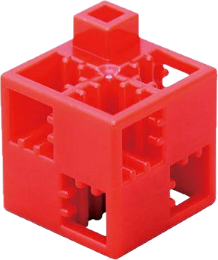 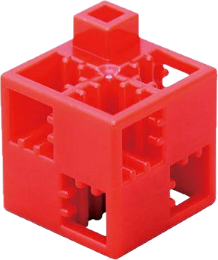 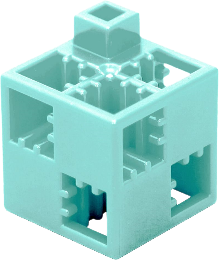 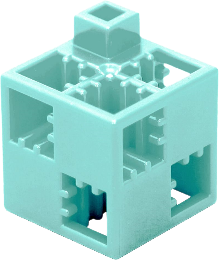 Higher population density
A more job opportunies
Down
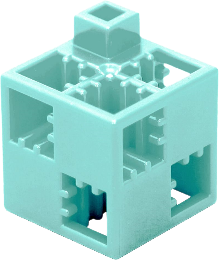 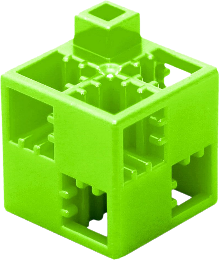 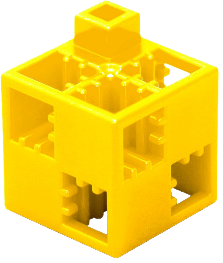 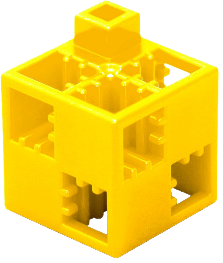 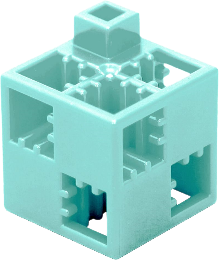 more active lifestile
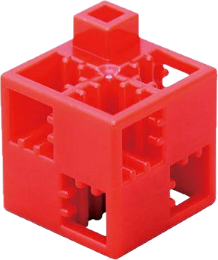 Right
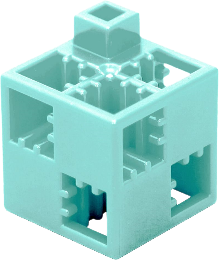 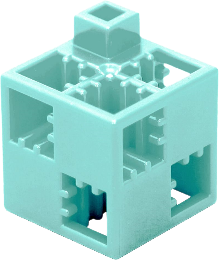 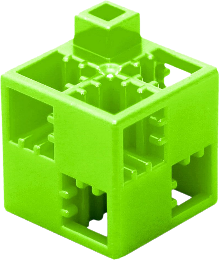 Fewer
 services
Smaller plot size
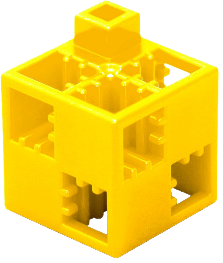 Left
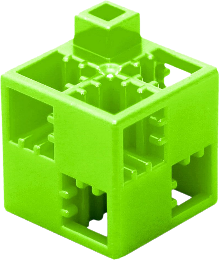 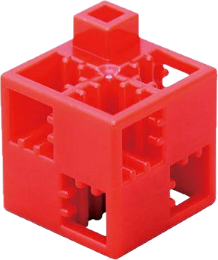 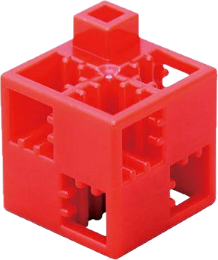 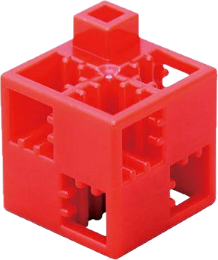 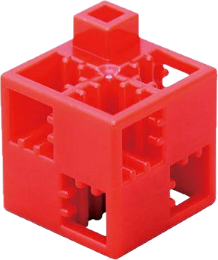 Cultural, industrial and commercial centre
Goal
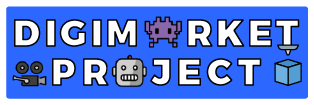 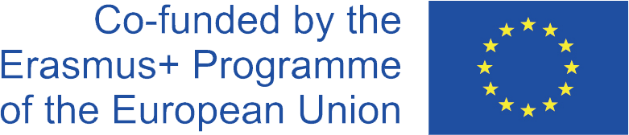 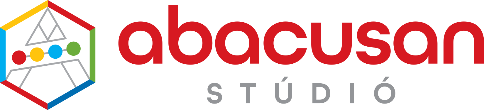 Vegetable garden 6.
Labyrinth
The task:
Get from the START box to the GOAL box following the four directions (up, down, right, left), but you cannot move diagonally. Each direction is represented by a different coloured ArTeC Blocks element. You can use these to find the solution, or you can use arrows in the squares at the bottom of the page to indicate the correct path. Pass through each marked square and collect the elements associated with the path title. 
Watch:
- Avoid the field(s) containing the wrong element!
- In the case of  tracks which show some kind of process, correct order is important!
- In other cases there are several good solutions!
The taxonomic classification of 
the family is 
taken into 
account when planting
Soft-stemmed plants
Typically undemanding plant
species
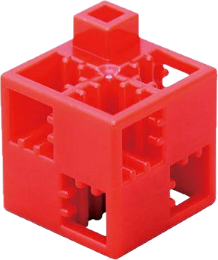 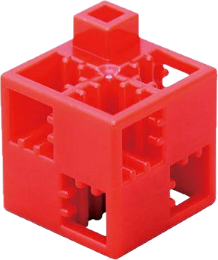 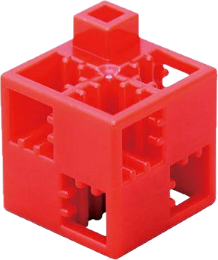 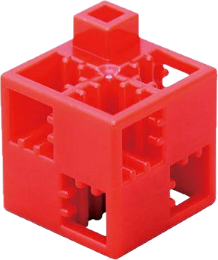 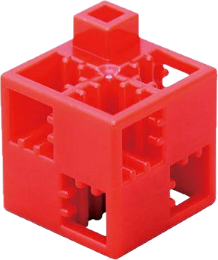 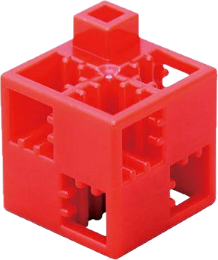 Important nutrient 
sources
Require intensive 
care
Up
Start
When planting, attention is paid to the taxonomic classification of the trunk
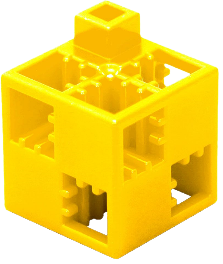 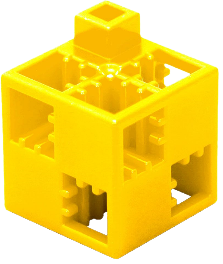 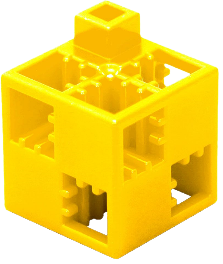 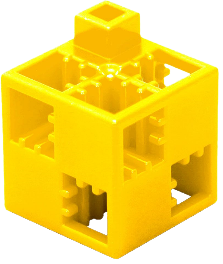 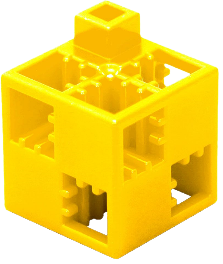 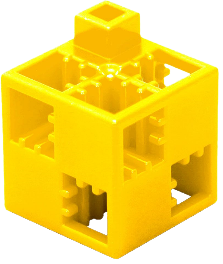 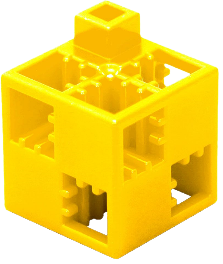 Goal
Down
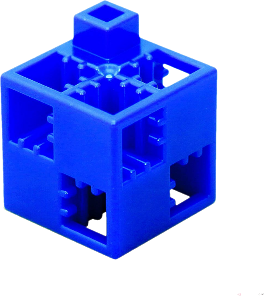 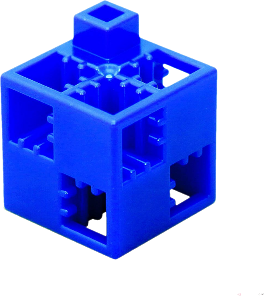 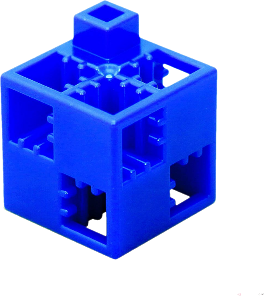 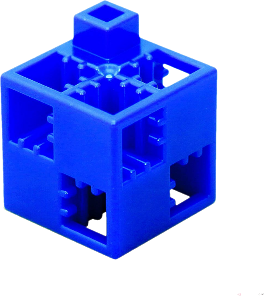 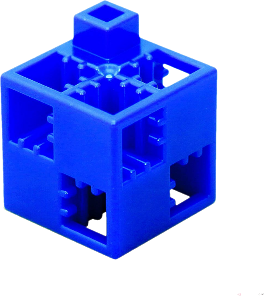 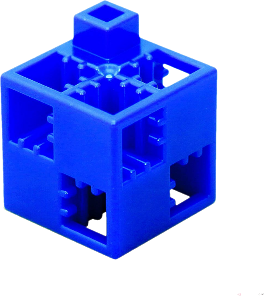 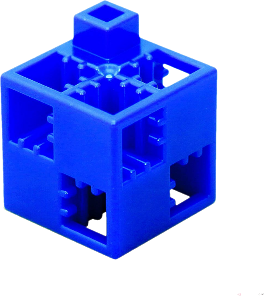 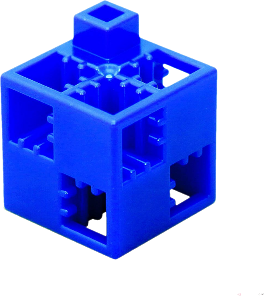 Right
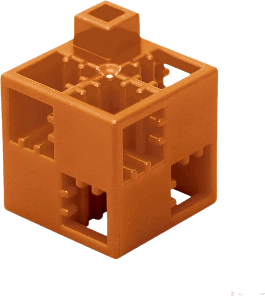 Left
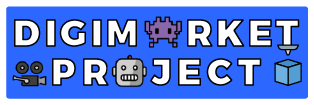 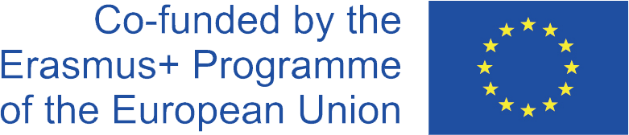 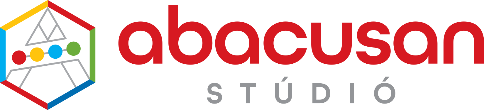 Vegetable garden 6. with error - solution
The taxonomic classification 
of the family is taken into 
account when planting
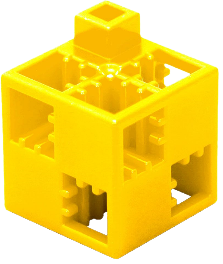 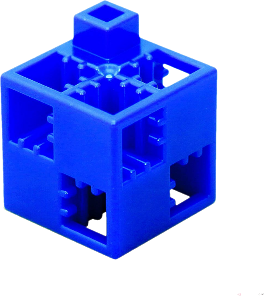 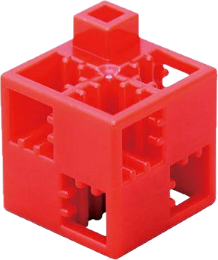 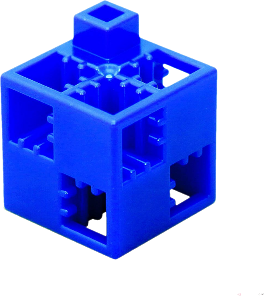 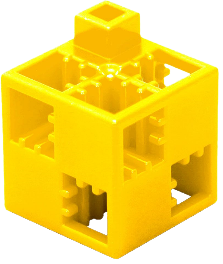 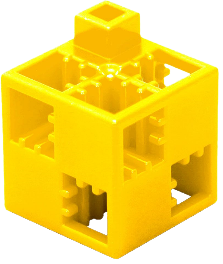 Soft-stemmed plants
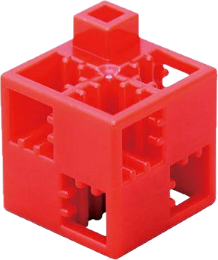 Up
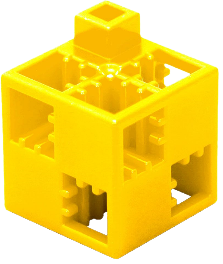 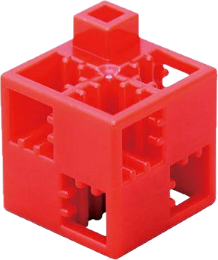 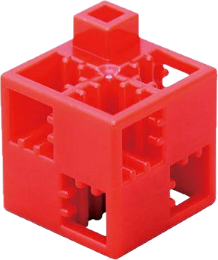 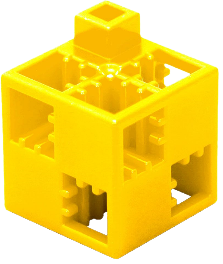 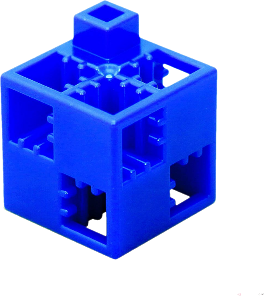 Typically undemanding plant species
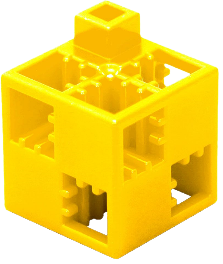 Down
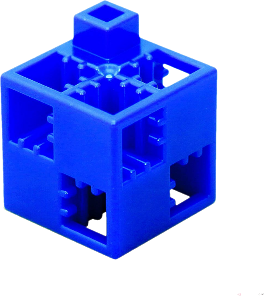 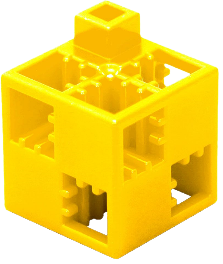 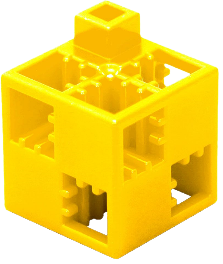 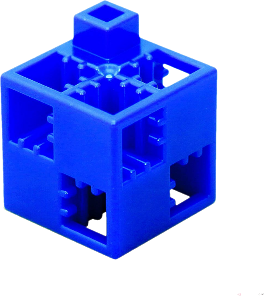 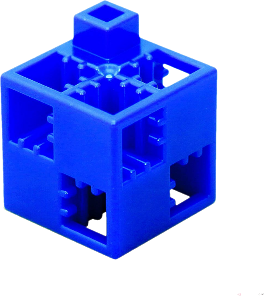 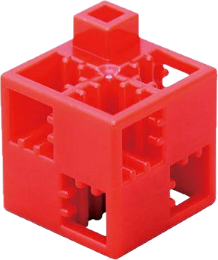 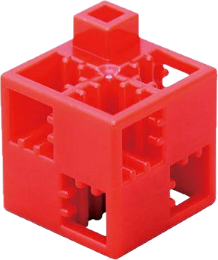 Require intensive 
care
Important nutrient 
sources
Start
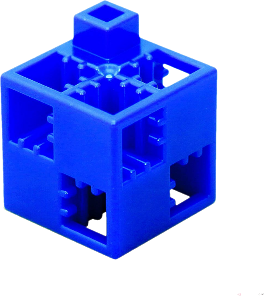 Right
When planting, attention is 
paid to the taxonomic classification 
of the trunk
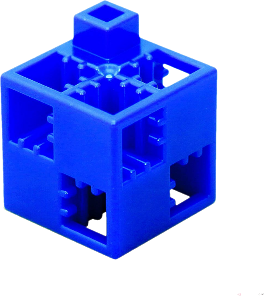 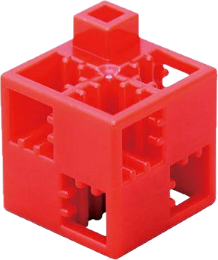 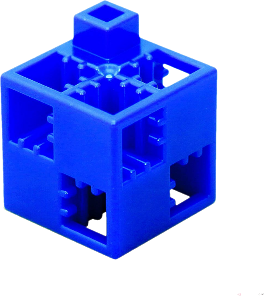 Goal
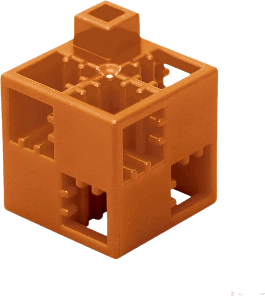 Left
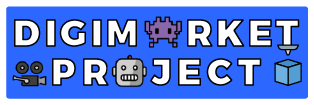 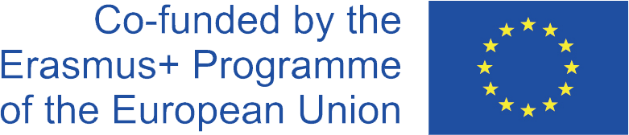 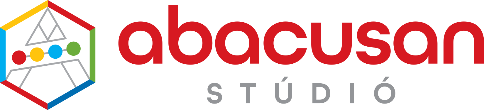 The paper 7.
Labyrinth
The task:
Get from the START box to the GOAL box following the four directions (up, down, right, left), but you cannot move diagonally. Each direction is represented by a different coloured ArTeC Blocks element. You can use these to find the solution, or you can use arrows in the squares at the bottom of the page to indicate the correct path. Pass through each marked square and collect the elements associated with the path title. 
Watch:
- Avoid the field(s) containing the wrong element!
- In the case of  tracks which show some kind of process, correct order is important!
- In other cases there are several good solutions!
Made only 
from natural vegetable fibres
Start
Artificial material
The white colour is achieved by colouring
Production is highly polluting
Tipically the size is signed by “A” +
 a number
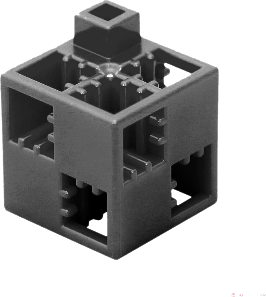 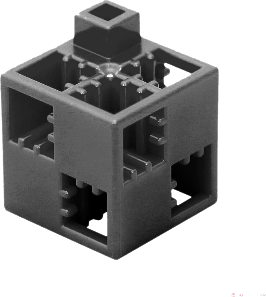 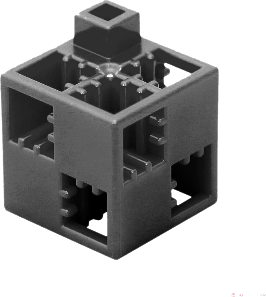 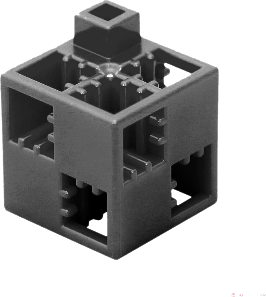 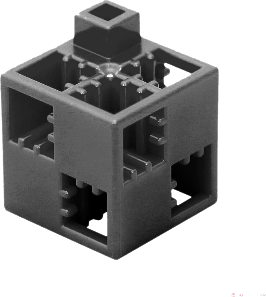 Cellulose is the main
 raw material
Up
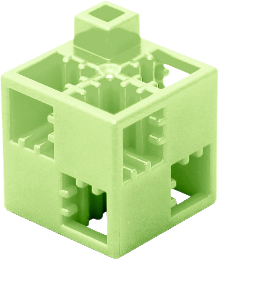 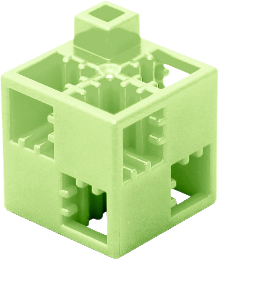 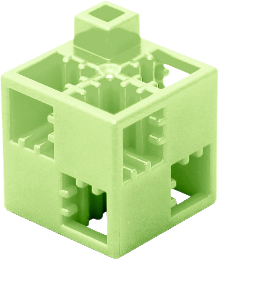 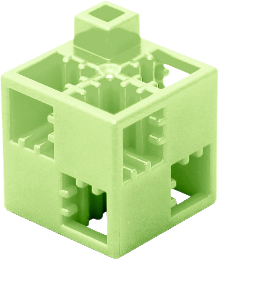 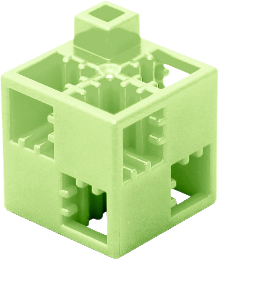 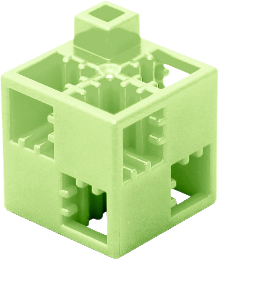 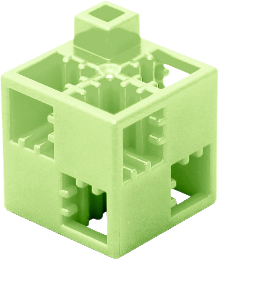 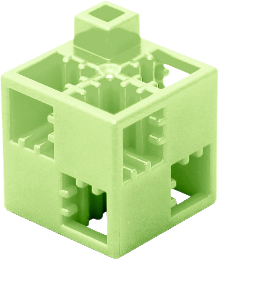 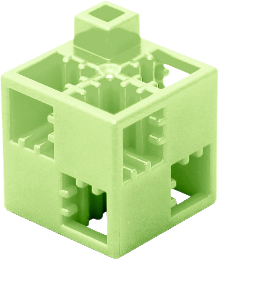 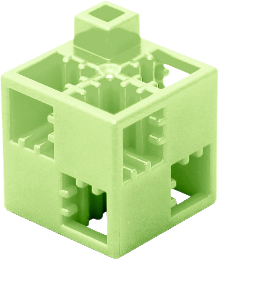 The fillers improve 
the quality
Down
Paper and rags can be made into repaper
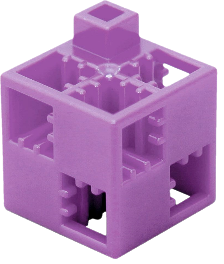 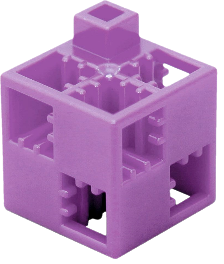 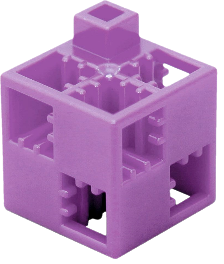 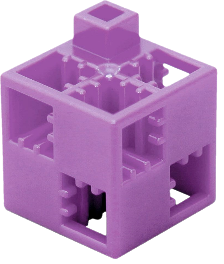 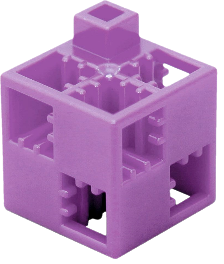 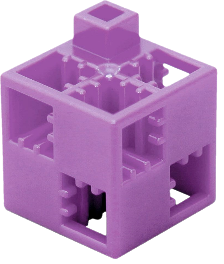 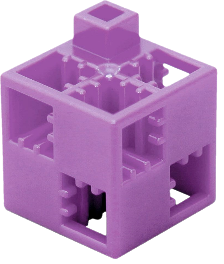 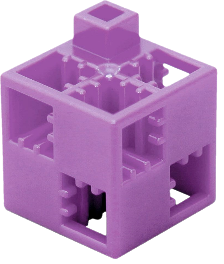 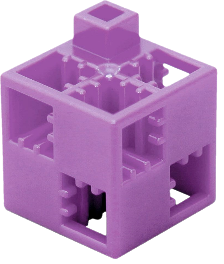 Goal
Right
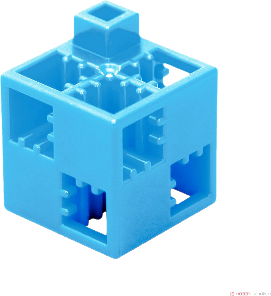 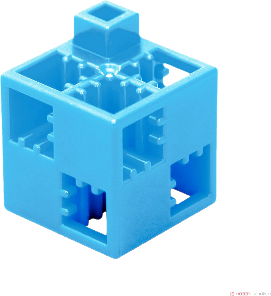 Left
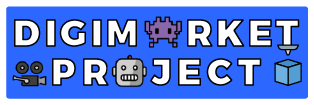 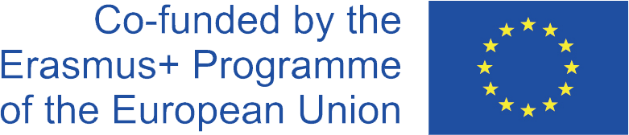 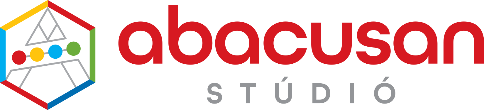 The paper 7. with error - solution
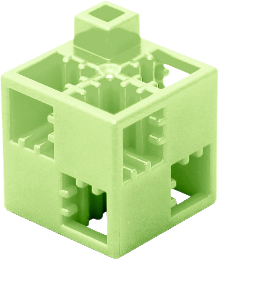 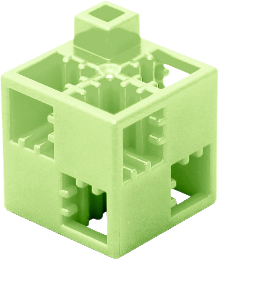 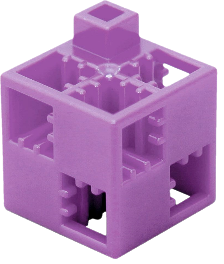 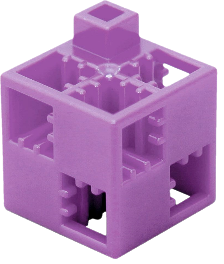 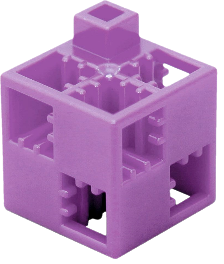 Made only 
from natural vegetable 
fibres
Start
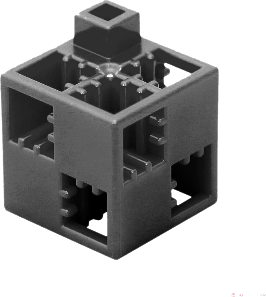 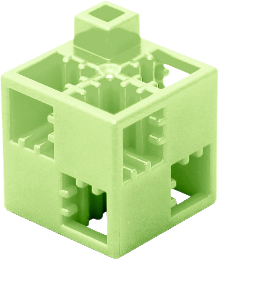 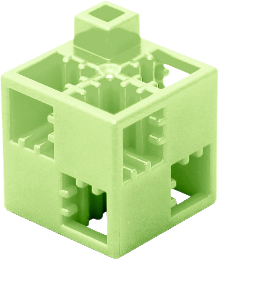 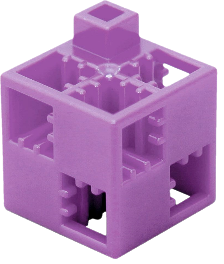 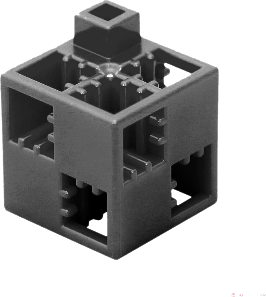 Artificial 
material
Up
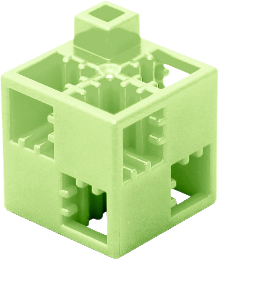 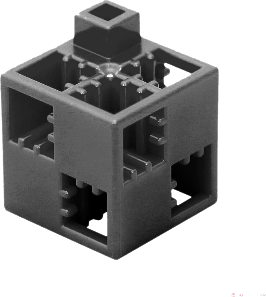 The white colour is achieved by colouring
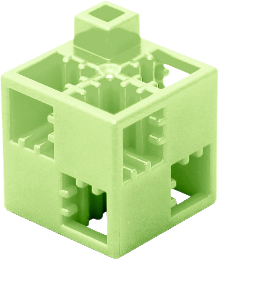 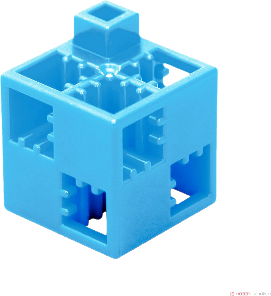 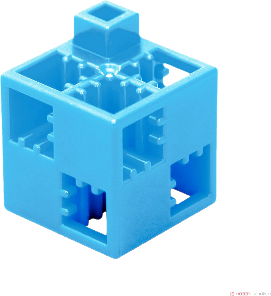 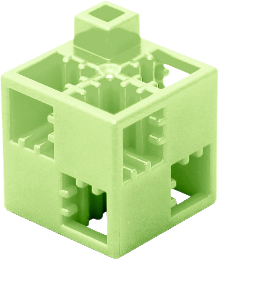 production is highly polluting
Down
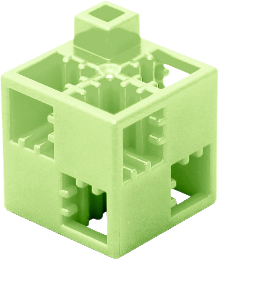 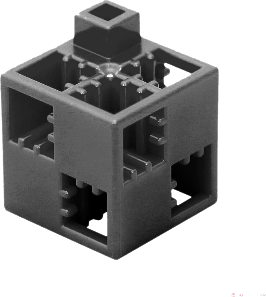 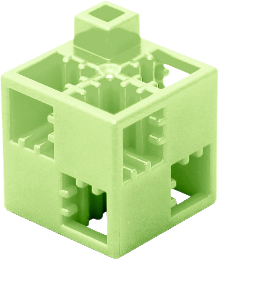 Tipically the size is signed by “A” + 
a number
Cellulose is the main 
raw material
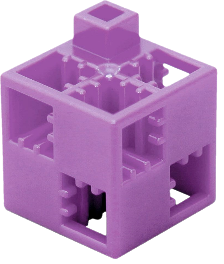 Right
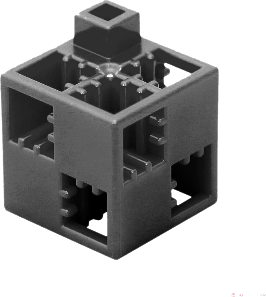 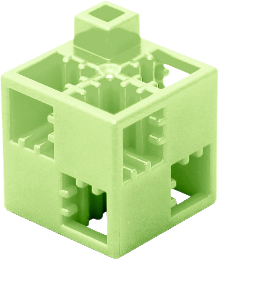 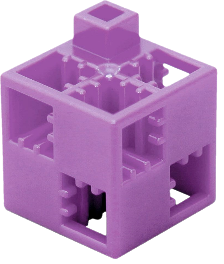 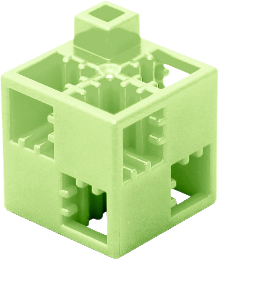 The fillers improve the quality
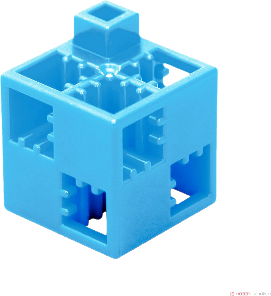 Left
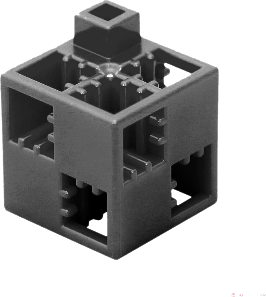 Paper and rags can be made into repape
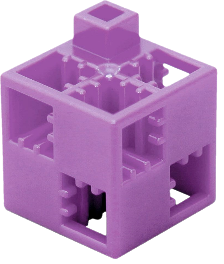 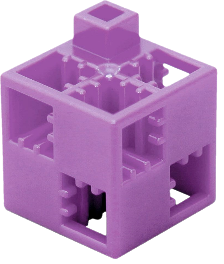 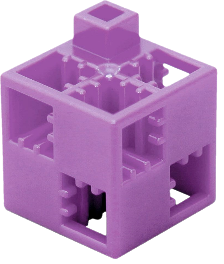 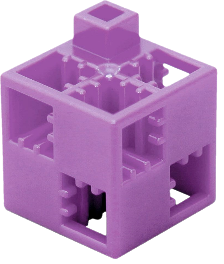 Goal
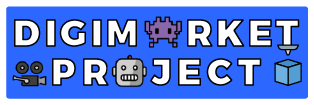 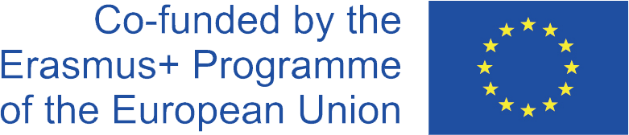 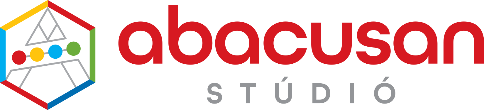 Materials in nature 8.
Labyrinth
The task:
Get from the START box to the GOAL box following the four directions (up, down, right, left), but you cannot move diagonally. Each direction is represented by a different coloured ArTeC Blocks element. You can use these to find the solution, or you can use arrows in the squares at the bottom of the page to indicate the correct path. Pass through each marked square and collect the elements associated with the path title. 
Watch:
- Avoid the field(s) containing the wrong element!
- In the case of  tracks which show some kind of process, correct order is important!
- In other cases there are several good solutions!
Start
Iron
Wood
Clay
Bauxite
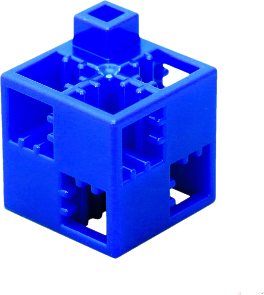 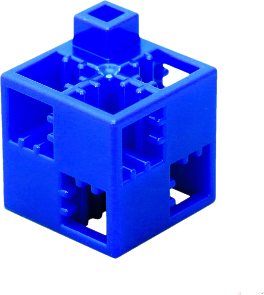 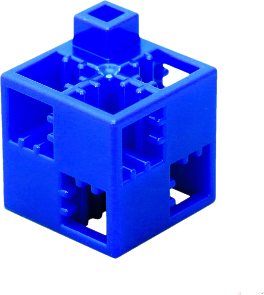 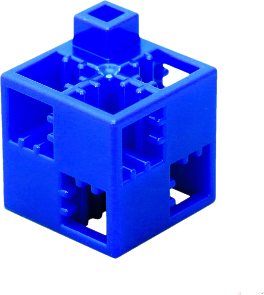 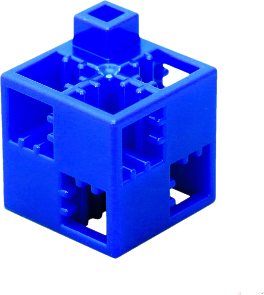 Up
Gravel
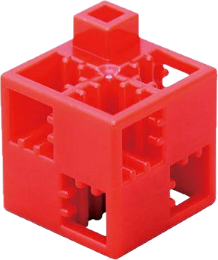 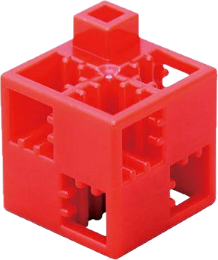 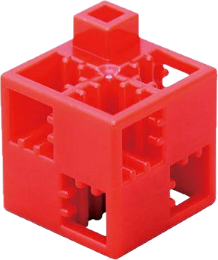 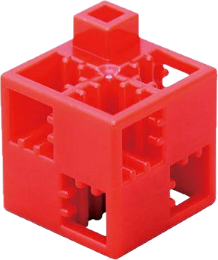 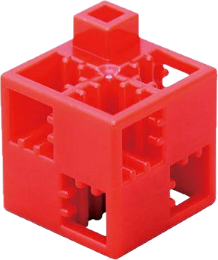 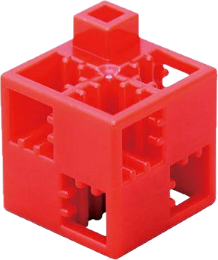 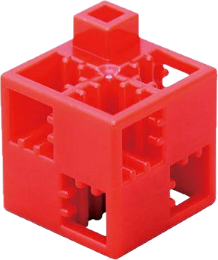 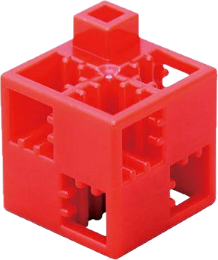 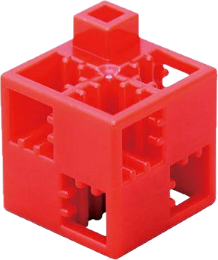 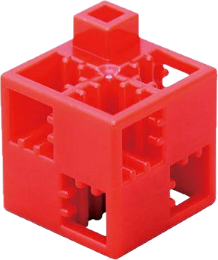 Down
Alumínium
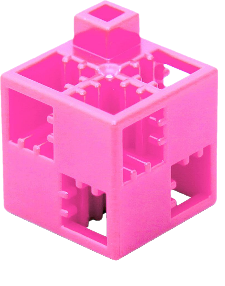 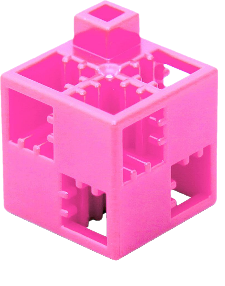 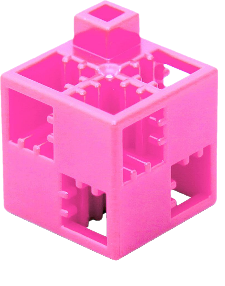 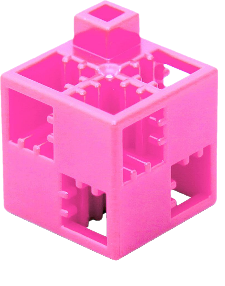 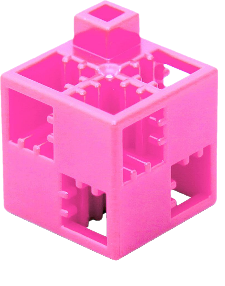 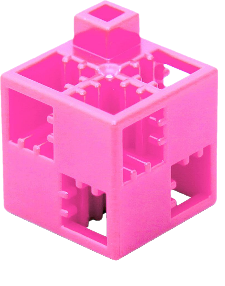 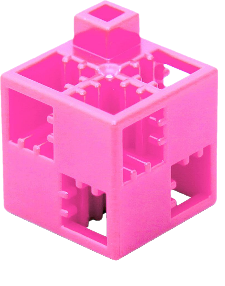 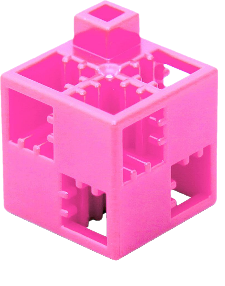 Goal
Sand
Right
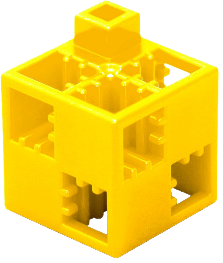 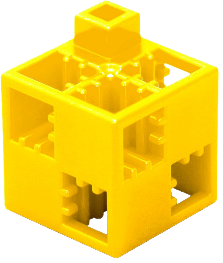 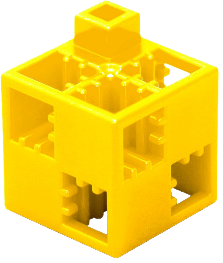 Left
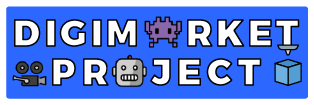 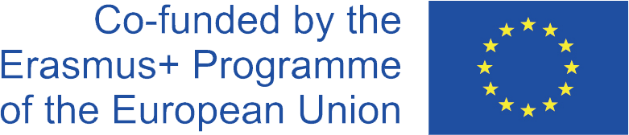 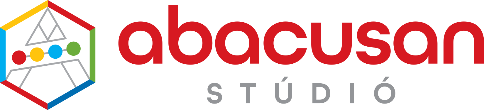 Materials in nature 8. with error - solution
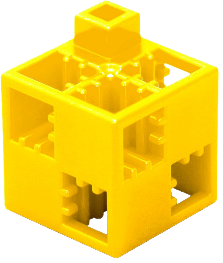 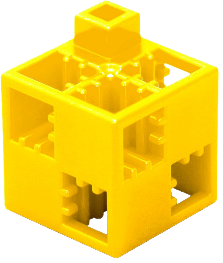 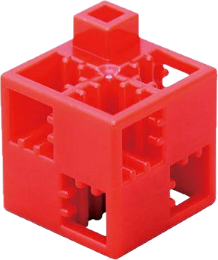 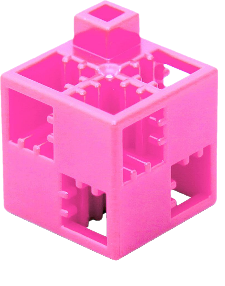 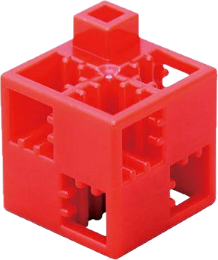 Start
iron
wood
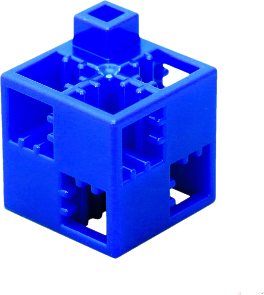 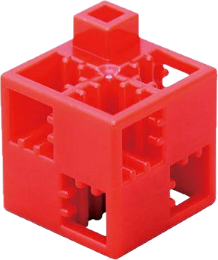 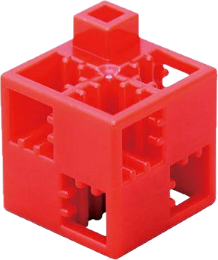 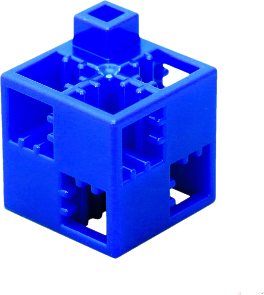 Up
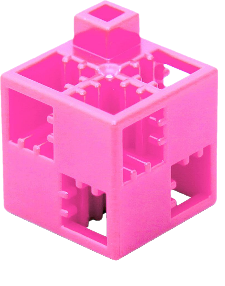 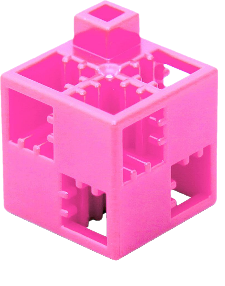 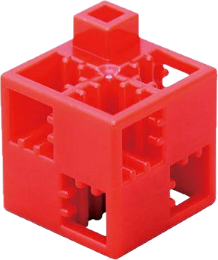 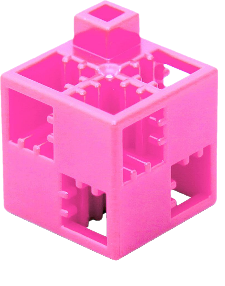 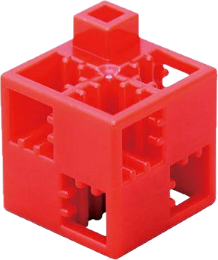 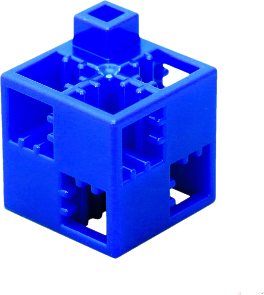 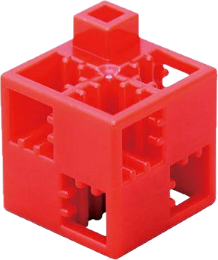 clay
Bauxite
Down
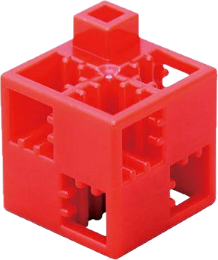 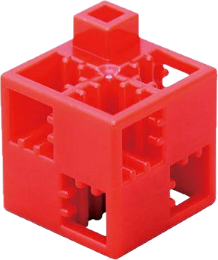 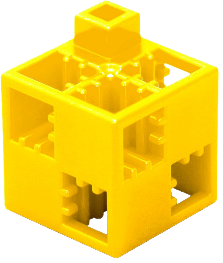 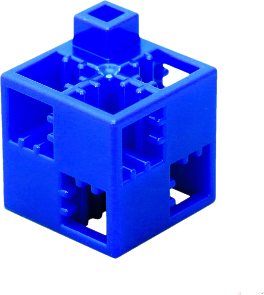 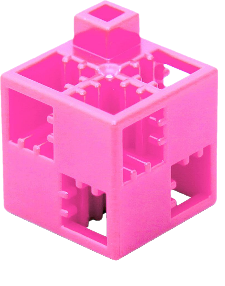 gravel
Right
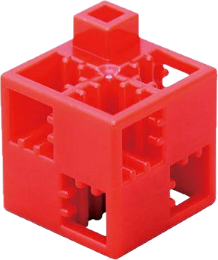 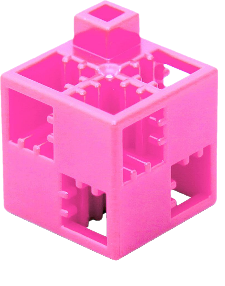 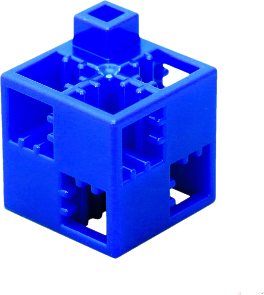 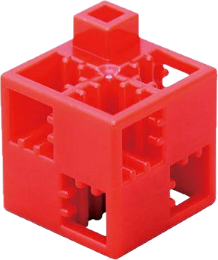 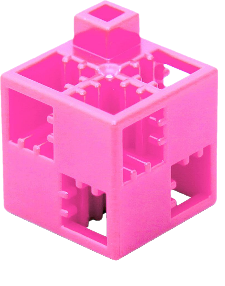 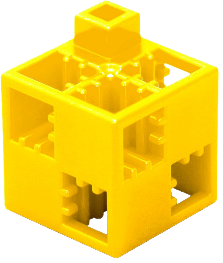 Alumínium
Left
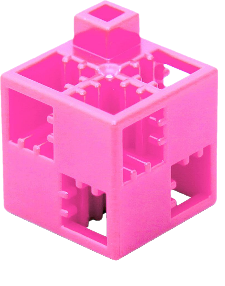 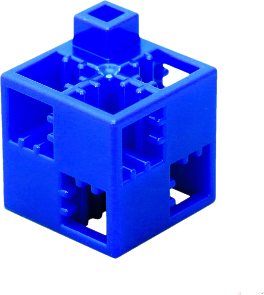 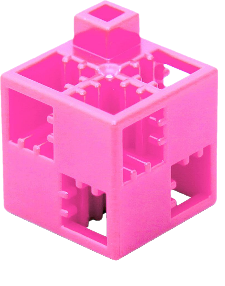 Goal
sand
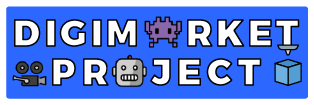 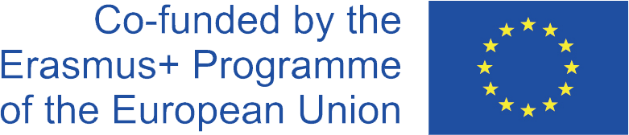 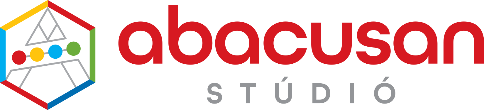 Features of the orchard 9.
Labyrinth
The task:
Get from the START box to the GOAL box following the four directions (up, down, right, left), but you cannot move diagonally. Each direction is represented by a different coloured ArTeC Blocks element. You can use these to find the solution, or you can use arrows in the squares at the bottom of the page to indicate the correct path. Pass through each marked square and collect the elements associated with the path title. 
Watch:
- Avoid the field(s) containing the wrong element!
- In the case of  tracks which show some kind of process, correct order is important!
- In other cases there are several good solutions!
Produce a bountiful harvest all year round
Start
Goal
The fruit of the apple tree has a real crop
Mature from summer 
to late autumn
Typically have a sweet taste
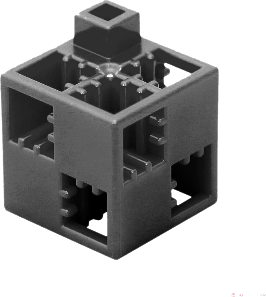 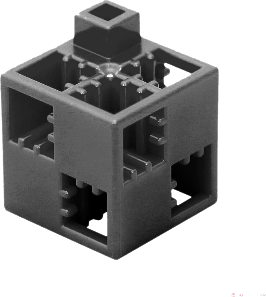 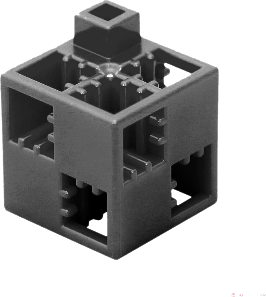 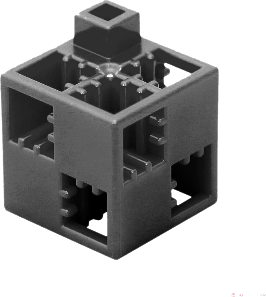 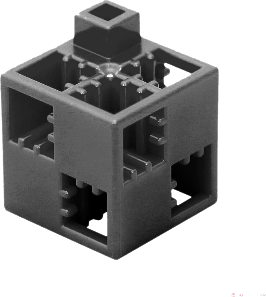 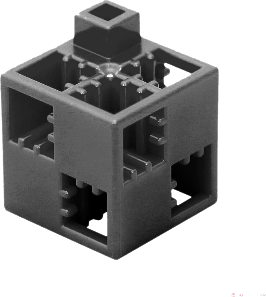 Up
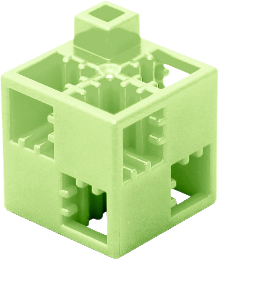 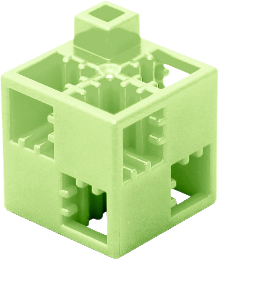 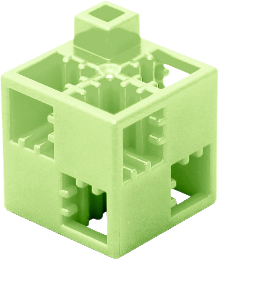 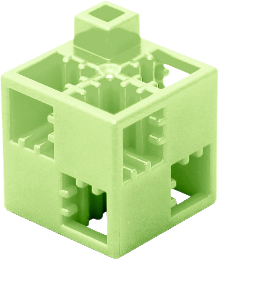 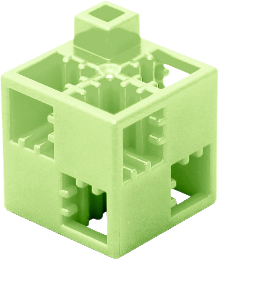 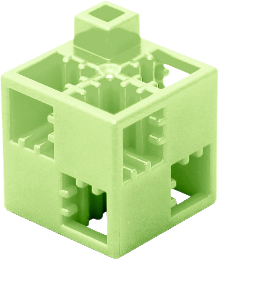 Fruits to be eaten raw
Down
Cigar- blanket- petal- and cup sheets
We eat fake and real crops
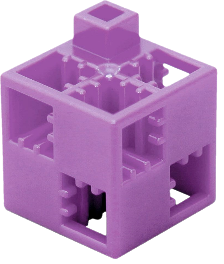 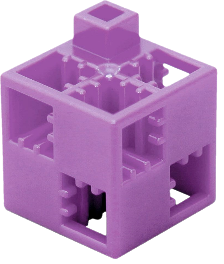 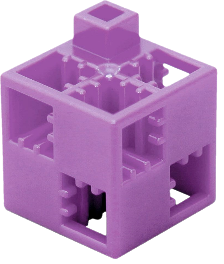 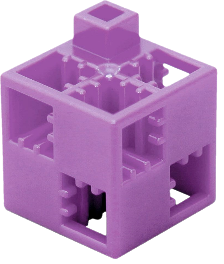 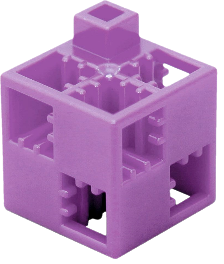 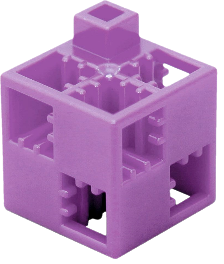 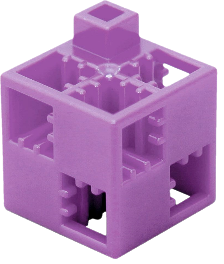 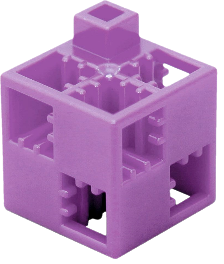 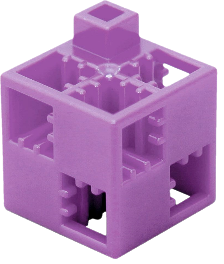 Right
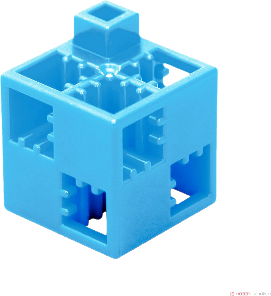 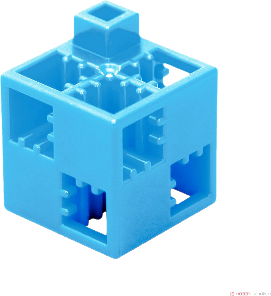 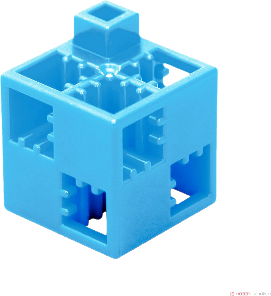 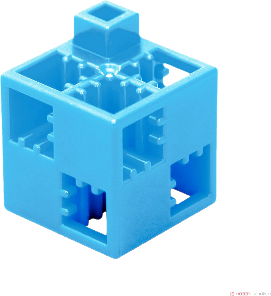 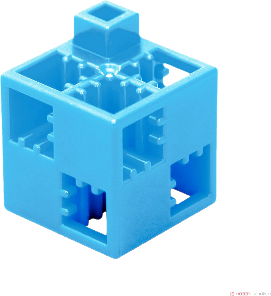 Left
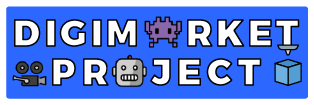 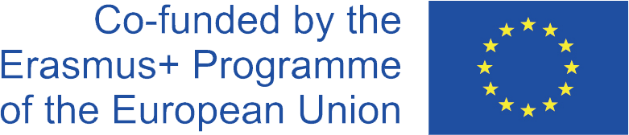 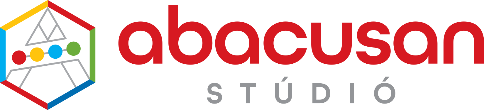 Features of the orchard 9. with error - solution
Produce a bountiful harvest all year round
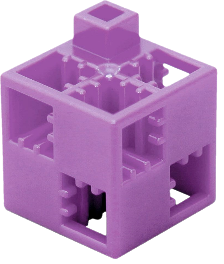 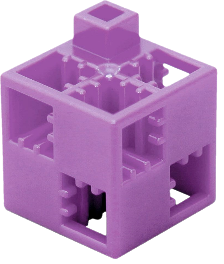 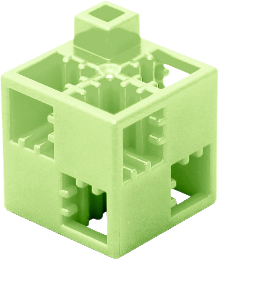 Goal
Start
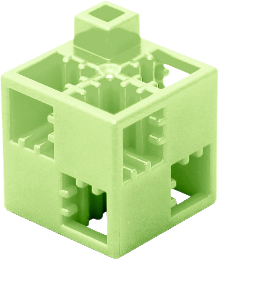 The fruit of the apple 
tree has a real crop
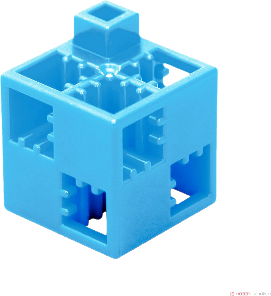 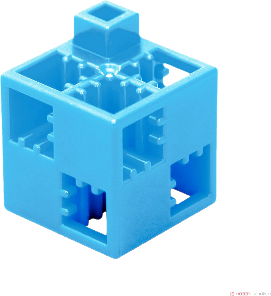 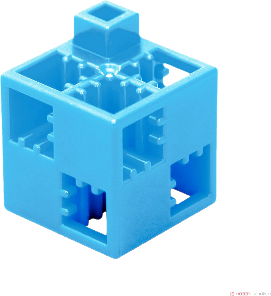 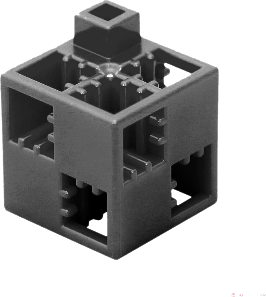 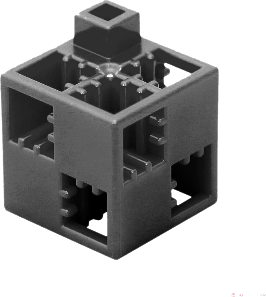 Up
Mature from summer to late 
autumn
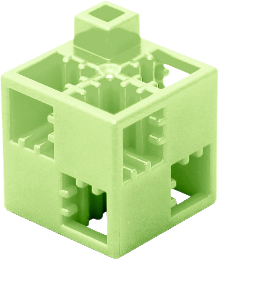 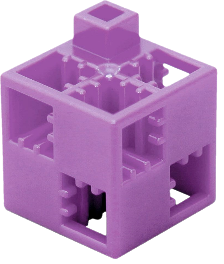 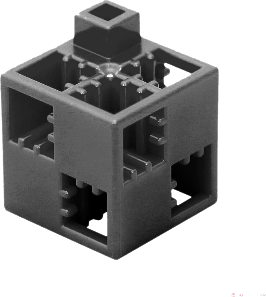 Typically have a sweet taste
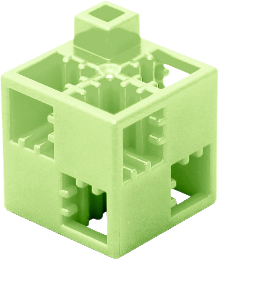 Down
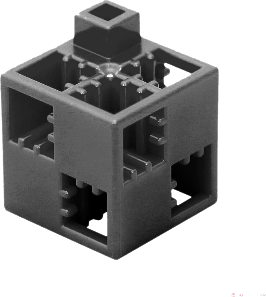 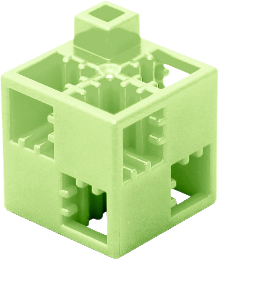 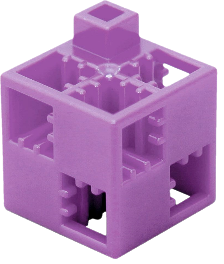 Right
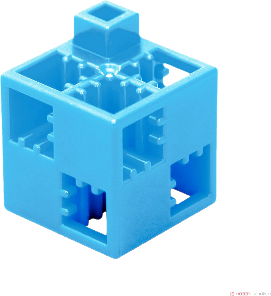 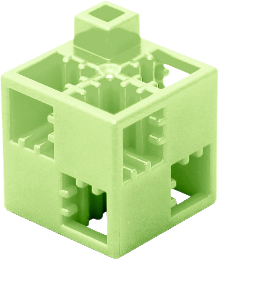 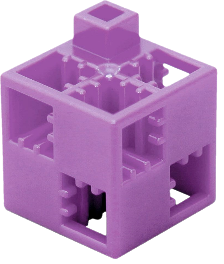 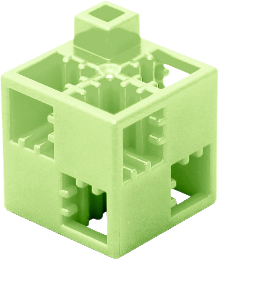 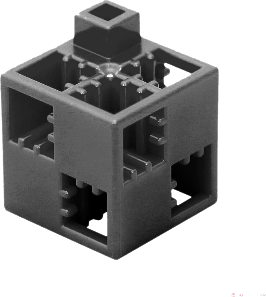 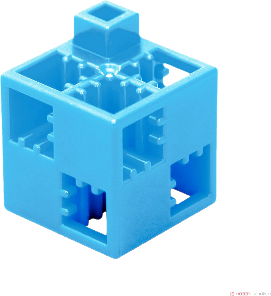 Fruits to be eaten raw
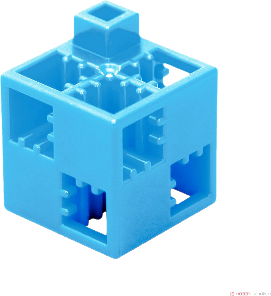 Left
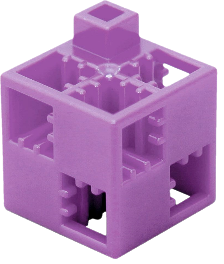 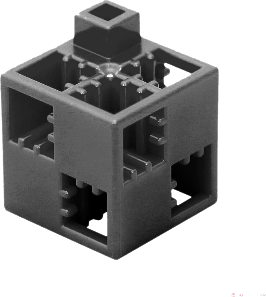 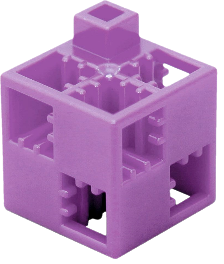 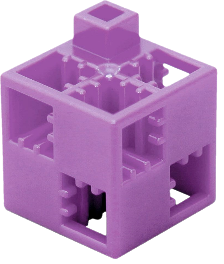 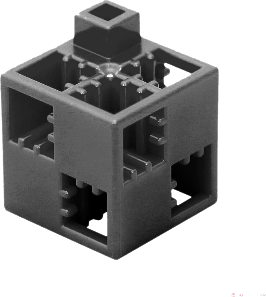 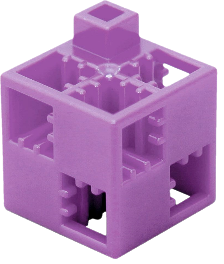 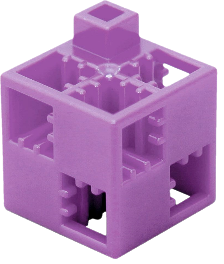 Cigar- 
blanket- 
petal- and 
cup sheets
We eat fake and real crops
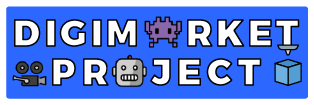 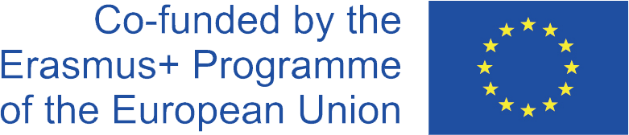 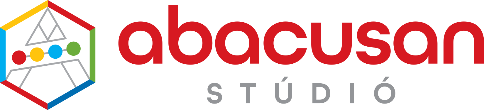 Autumn-winter gardening with 10.
Labyrinth
The task:
Get from the START box to the GOAL box following the four directions (up, down, right, left), but you cannot move diagonally. Each direction is represented by a different coloured ArTeC Blocks element. You can use these to find the solution, or you can use arrows in the squares at the bottom of the page to indicate the correct path. Pass through each marked square and collect the elements associated with the path title. 
Watch:
- Avoid the field(s) containing the wrong element!
- In the case of  tracks which show some kind of process, correct order is important!
- In other cases there are several good solutions!
Winter sowing between
0 – 5 C°
Late 
autumn 
tree planting
Seedling growing
Thinning 
of pests
Mulching
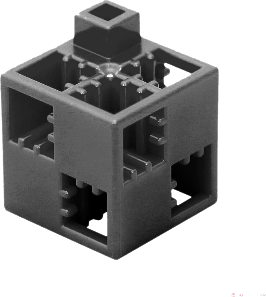 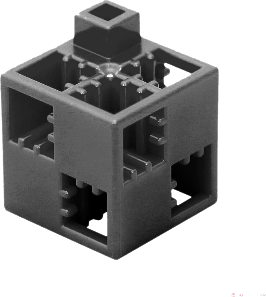 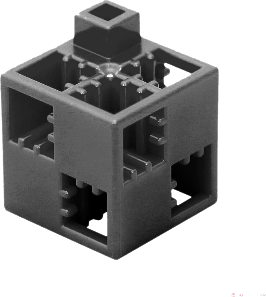 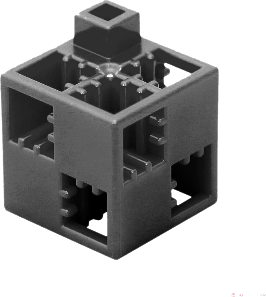 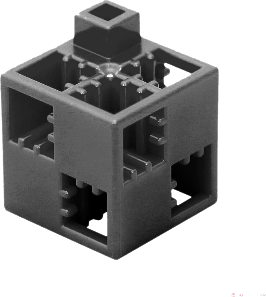 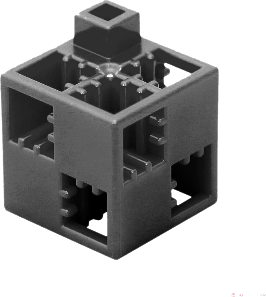 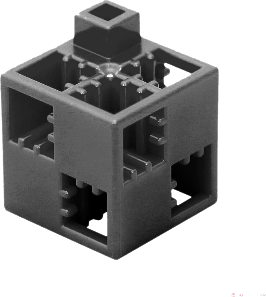 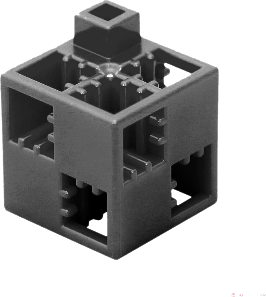 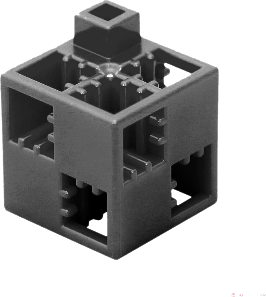 Up
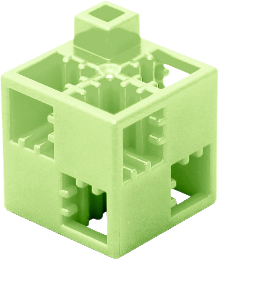 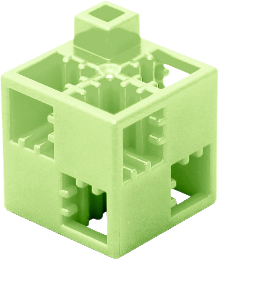 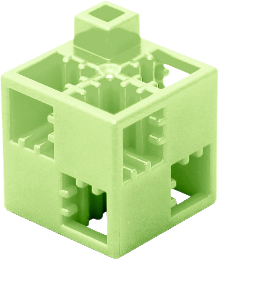 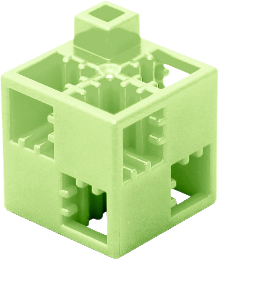 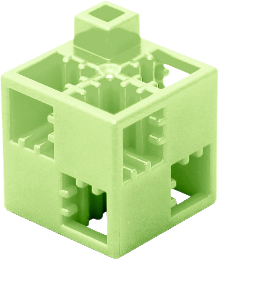 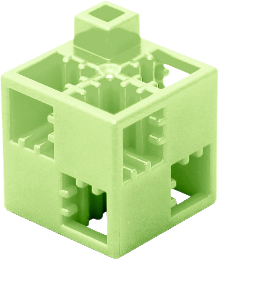 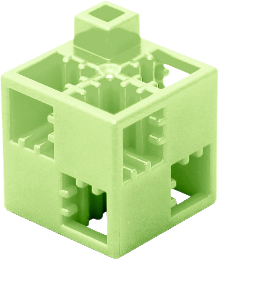 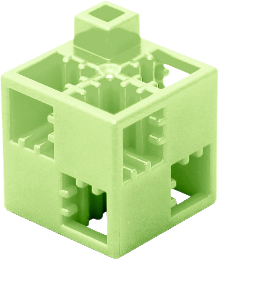 Not
 planting trees
Collecting grafting
plants
Down
Goal
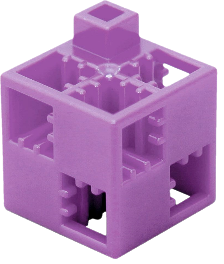 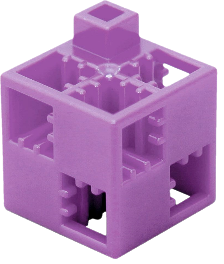 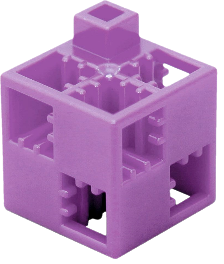 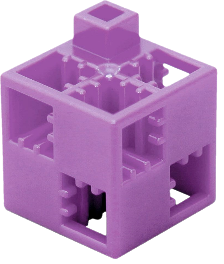 Sorting of seeds
Start
Right
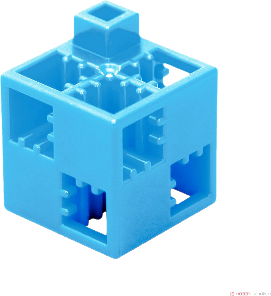 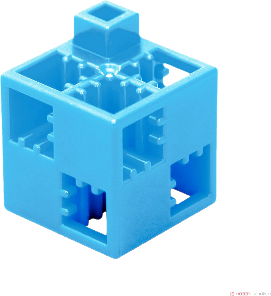 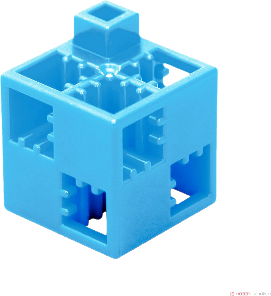 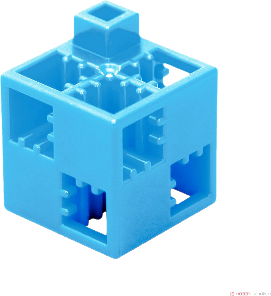 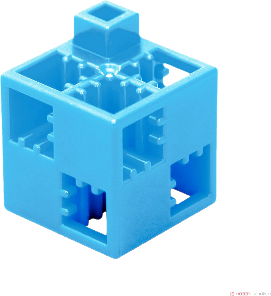 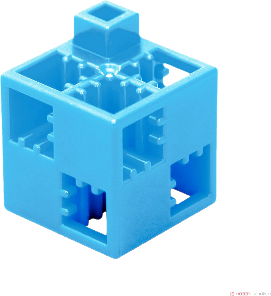 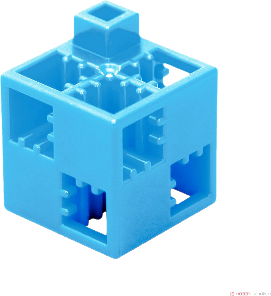 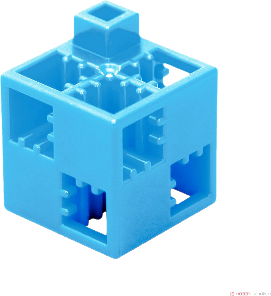 Left
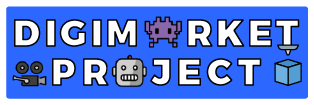 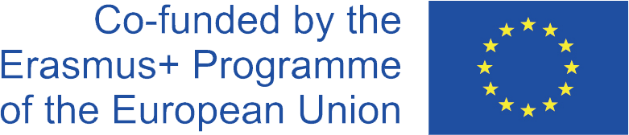 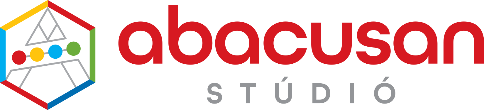 Autumn-winter gardening with 10. with error - solution
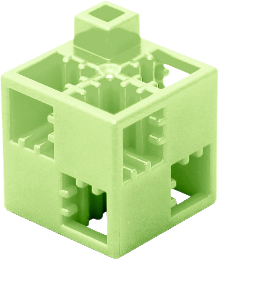 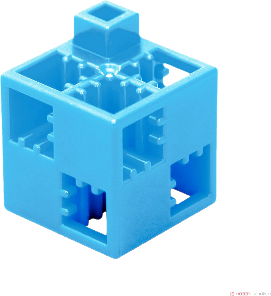 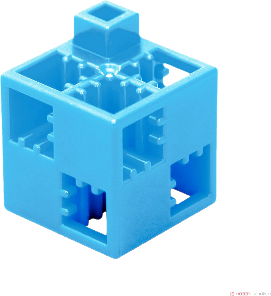 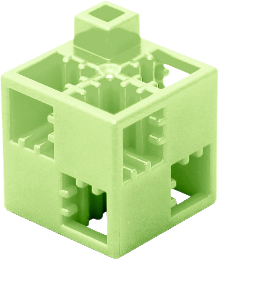 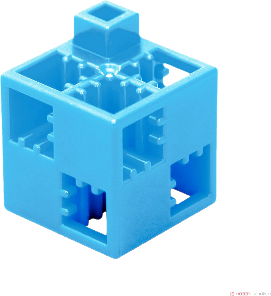 Winter 
sowing between
0 – 5 C°
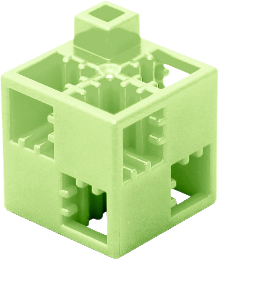 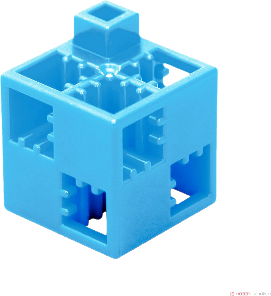 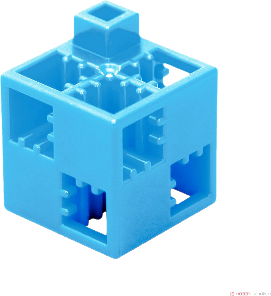 Late 
autumn 
tree planting
Seedling growing
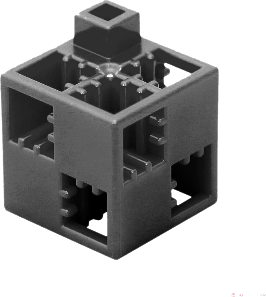 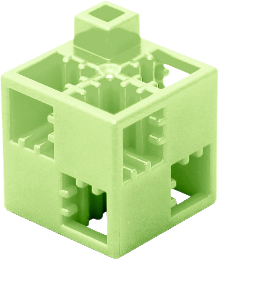 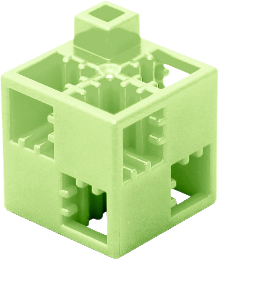 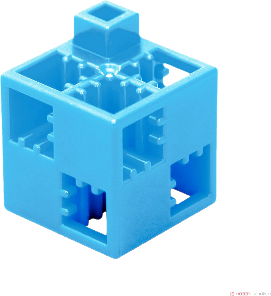 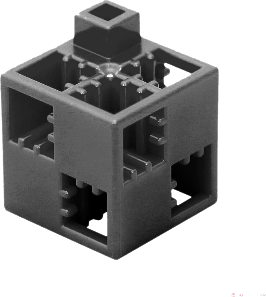 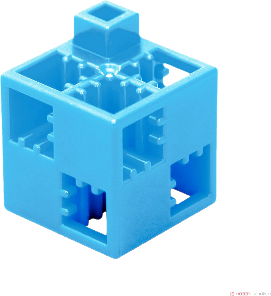 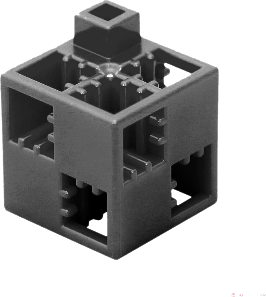 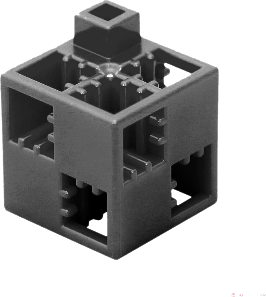 Thinning of pests
Up
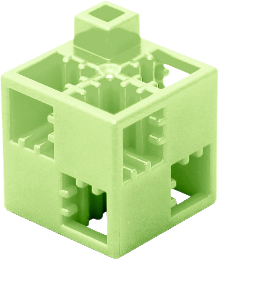 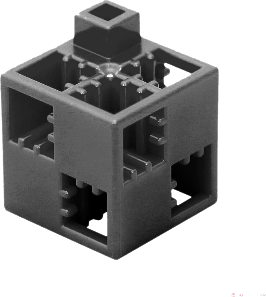 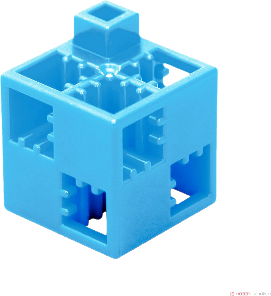 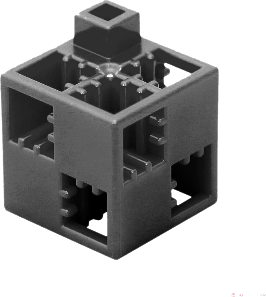 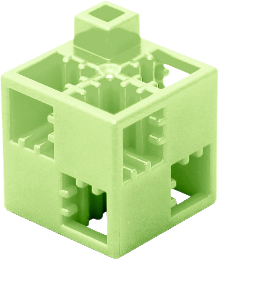 Mulching
Down
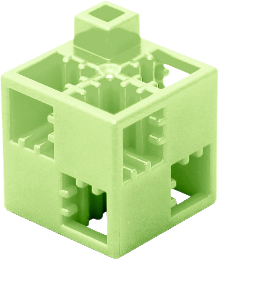 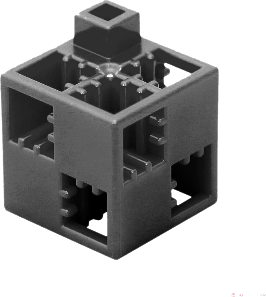 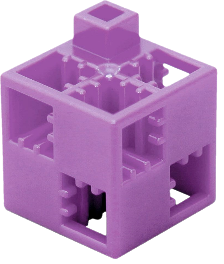 Right
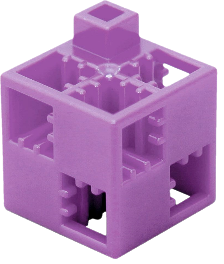 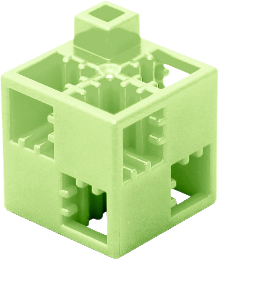 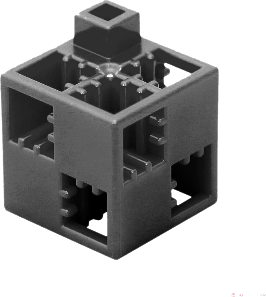 Not planting trees
Collecting grafting
plants
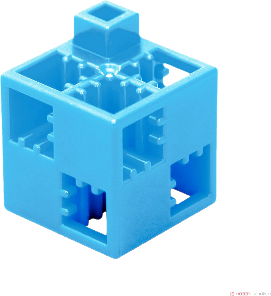 Goal
Left
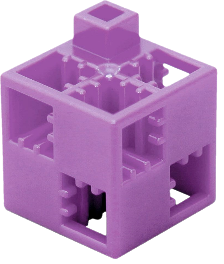 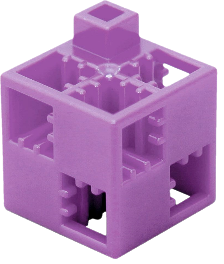 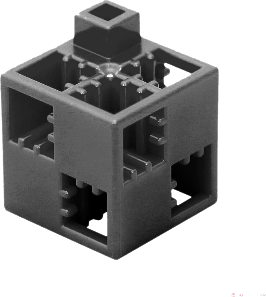 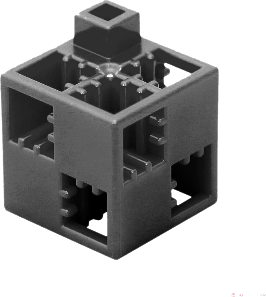 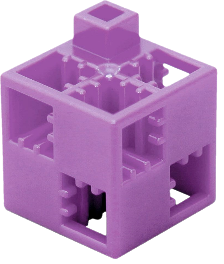 Sorting of seeds
Start
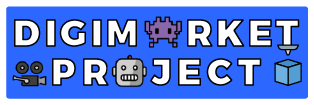 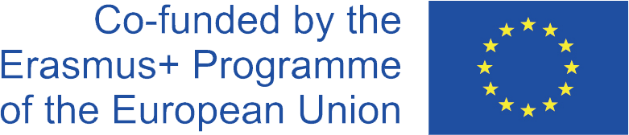 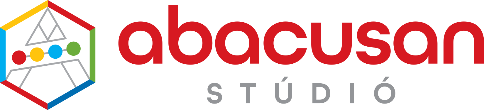